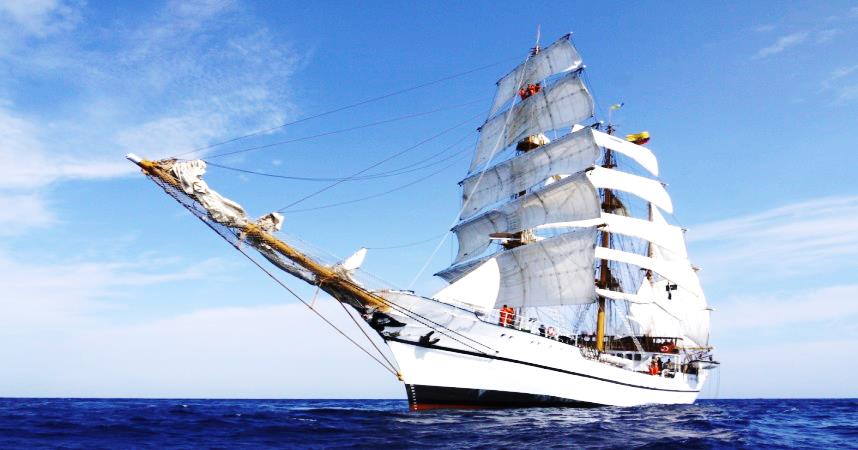 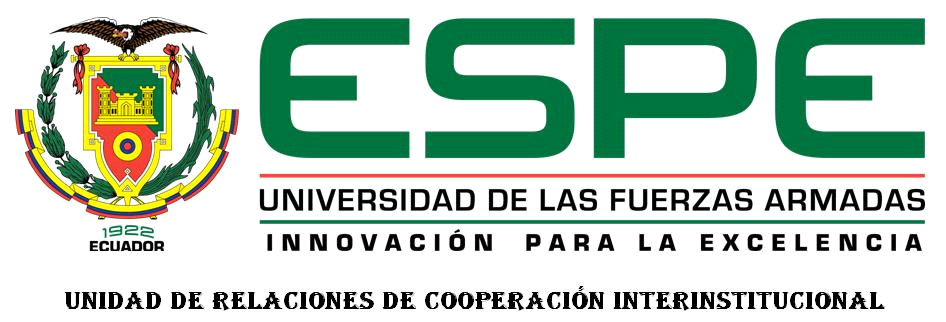 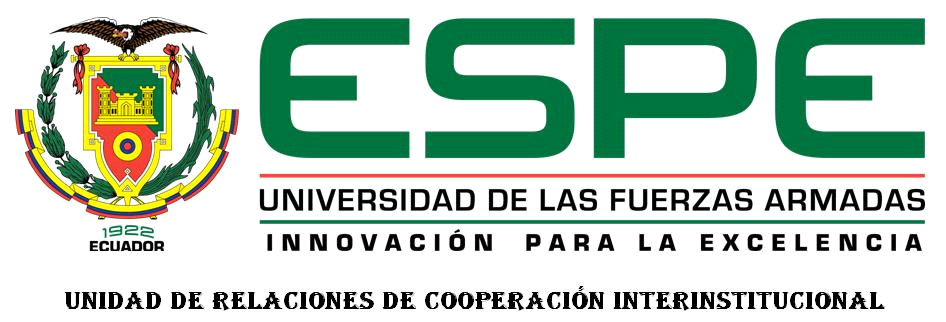 DEPARTAMENTO DE SEGURIDAD Y DEFENSA

AUTOR
PEDRO DANILO DOMíNGUEZ REA

TEMA
LA NAVEGACIÓN DEL BUQUE ESCUELA GUAYAS Y EL EMPLEO DEL VELAMEN DURANTE EL CRUCERO INTERNACIONAL 2012 EN LA RUTA DUBLÍN – BREMEN PROPUESTA DE OPTIMIZACIÓN DE LA NAVEGACIÓN .

DIRECTOR
CPCB-IM CARLOS GARZÓN ENCALADA

SALINAS, DICIEMBRE 2013
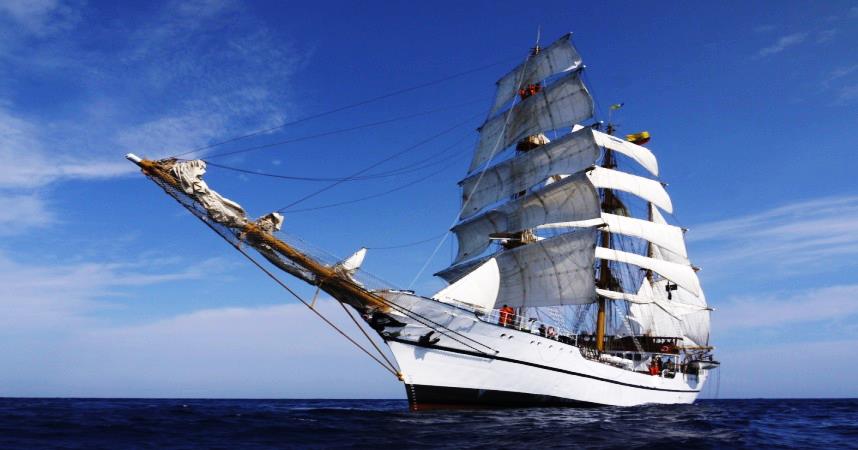 “El conocimiento es la herramienta moderna para la aplicación del poder”.

ALVIN TOFFLER
2
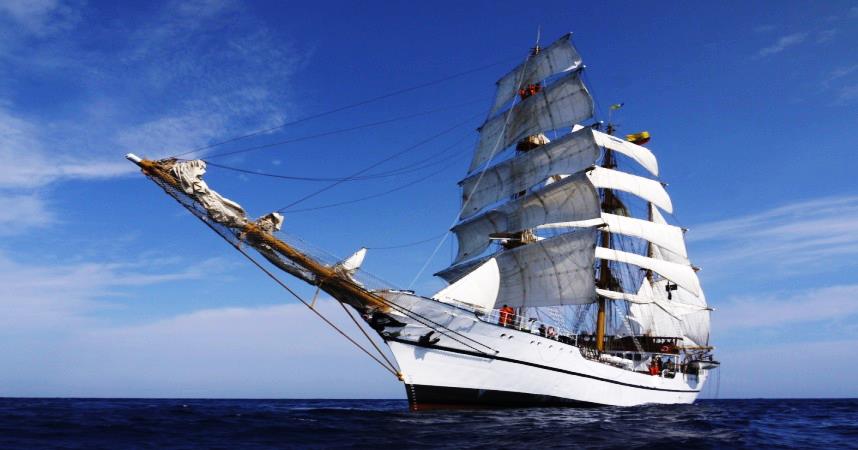 TÍTULO
ÍNDICE
1
INTRODUCCIÓN
2
DEFINICIÓN DEL PROBLEMA
3
JUSTIFICACIÓN
4
“LA NAVEGACIÓN DEL BUQUE ESCUELA GUAYAS Y EL EMPLEO DEL VELAMEN DURANTE EL CRUCERO INTERNACIONAL 2012 EN LA RUTA DUBLÍN – BREMEN PROPUESTA DE OPTIMIZACIÓN DE LA NAVEGACIÓN”.
OBJETIVOS DE LA INVESTIGACIÓN
5
FUNDAMENTACIÓN TEÓRICA
6
PRESENTACIÓN DE LA PROPUESTA
7
CONCLUSIONES Y RECOMENDACIONES
8
3
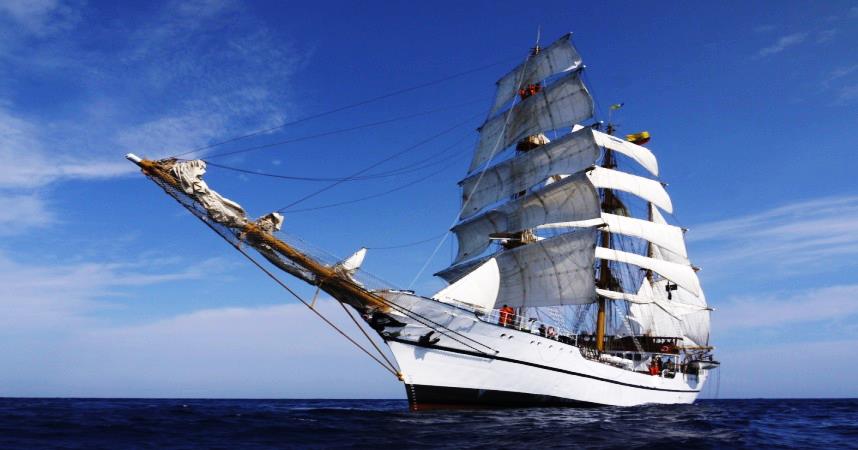 TÍTULO
1
INTRODUCCIÓN
2
DEFINICIÓN DEL PROBLEMA
3
Se establecen los objetivos que determinan la dirección del desarrollo del tema.  El marco teórico del documento presentará todo el contenido de la navegación dada en el BESGUA y el empleo de su velamen, únicamente en la ruta Dublín – Bremen, aquí se describen una serie de procedimientos, equipos y maniobras que intervienen en una navegación.
JUSTIFICACIÓN
4
OBJETIVOS DE LA INVESTIGACIÓN
5
FUNDAMENTACIÓN TEÓRICA
6
PRESENTACIÓN DE LA PROPUESTA
7
CONCLUSIONES Y RECOMENDACIONES
8
4
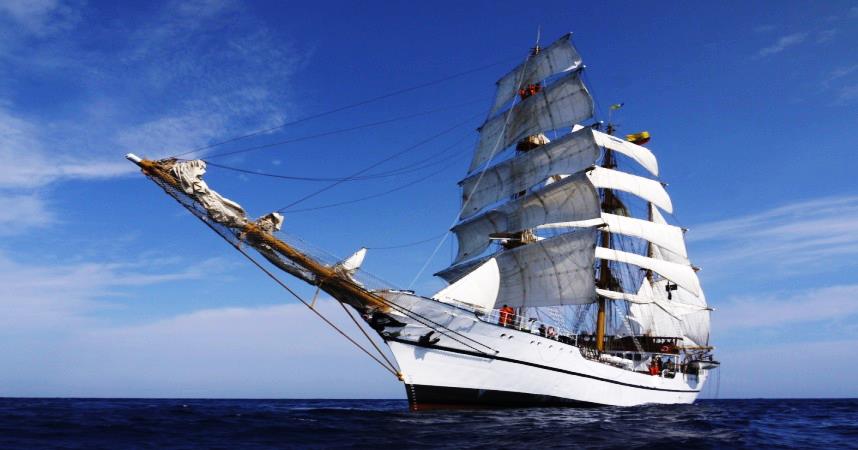 TÍTULO
1
INTRODUCCIÓN
2
DEFINICIÓN DEL PROBLEMA
Para optimizar la navegación en ruta Dublín – Bremen, se debe hacer uso correcto y profesional de todos los recursos que involucran la conducción del BESGUA en esta ruta.  La preparación integra del buque es el principal factor para la navegación.
3
JUSTIFICACIÓN
4
OBJETIVOS DE LA INVESTIGACIÓN
5
FUNDAMENTACIÓN TEÓRICA
6
PRESENTACIÓN DE LA PROPUESTA
Planificación de navegación
7
CONCLUSIONES Y RECOMENDACIONES
8
Capacitación del personal
5
[Speaker Notes: El tema a desarrollar de nuestra investigación es la navegación y el uso del velamen, para optimizarla; para llegar a la optimización debemos utilizar nuestros recursos profesionalmente, a partir del previo análisis de la ruta establecida donde se navegara, y de una planificación de la navegación que se realiza con objeto de ejecutar los procedimientos correctos durante el recorrido de nuestra ruta con el fin de evitar riesgos y mantener la seguridad de la unidad y de quienes se encuentren a bordo de ella]
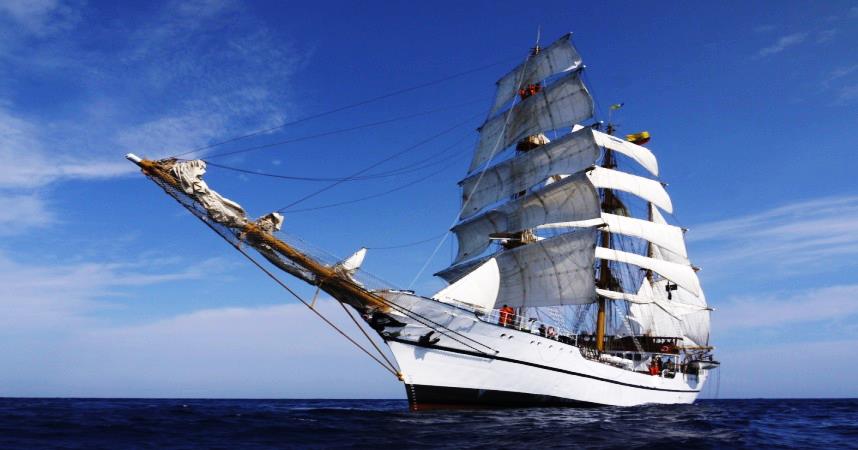 TÍTULO
1
INTRODUCCIÓN
2
DEFINICIÓN DEL PROBLEMA
3
JUSTIFICACIÓN
4
El proyecto  contribuye como una fuente de información para guardiamarinas y navegantes que tengan que transitar por la ruta Dublín - Bremen, la experiencia es requisito necesario para obtener los conocimientos del perfil profesional del oficial de la Armada del Ecuador.
OBJETIVOS DE LA INVESTIGACIÓN
5
FUNDAMENTACIÓN TEÓRICA
6
PRESENTACIÓN DE LA PROPUESTA
7
CONCLUSIONES Y RECOMENDACIONES
8
6
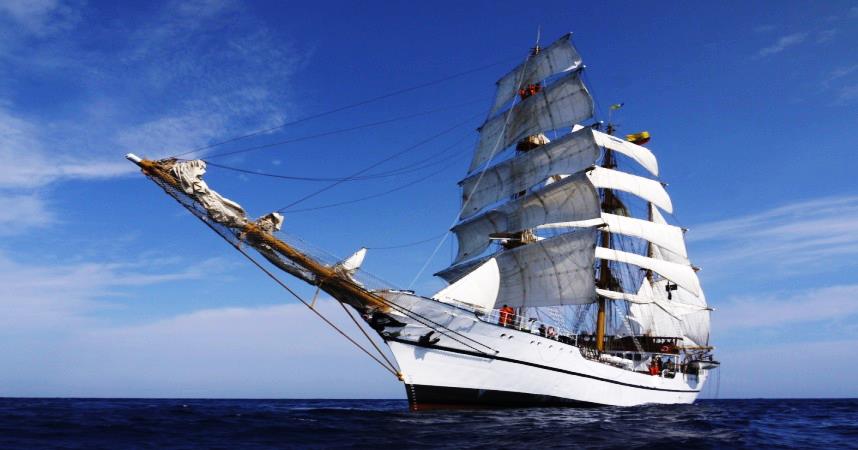 TÍTULO
1
INTRODUCCIÓN
2
DEFINICIÓN DEL PROBLEMA
3
JUSTIFICACIÓN
OBJETIVO GENERAL
OBJETIVOS ESPECÍFICOS
4
5.1
5.2
OBJETIVOS DE LA INVESTIGACIÓN
Desarrollar una propuesta que garantice la optimización de la navegación dentro de los márgenes de seguridad del material y del personal del BESGUA, mediante el correcto uso de medios para ejecutar los procedimientos de navegación y el uso del velamen, en la ruta Dublín – Bremen.
5
FUNDAMENTACIÓN TEÓRICA
6
PRESENTACIÓN DE LA PROPUESTA
7
CONCLUSIONES Y RECOMENDACIONES
8
7
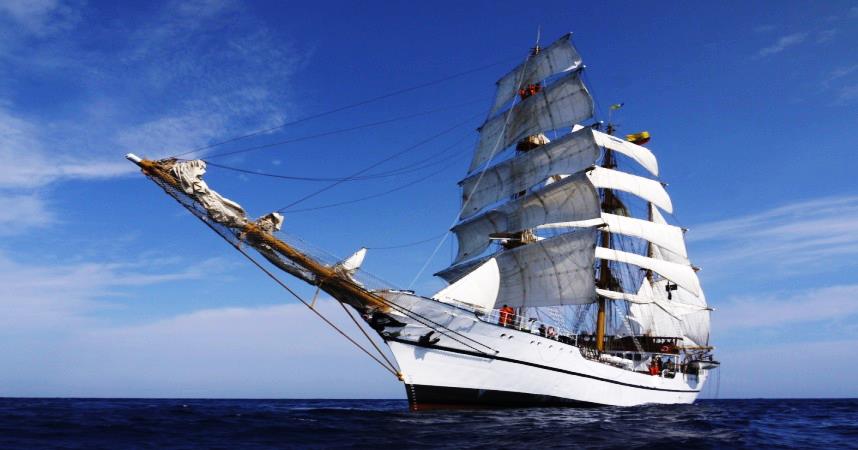 OBJETIVOS ESPECÍFICOS
5.2
OBJETIVOS DE LA INVESTIGACIÓN
Elaborar un registro técnico, sobre la ejecución de lo planificado para la navegación, en el que se expongan los procedimientos y los resultados obtenidos durante la navegación, con el fin de que contribuyan a la optimización en la conducción del BESGUA en la ruta Dublín – Bremen.
Identificar las condiciones meteorológicas adecuadas, para el empleo correcto del velamen en la navegación del BESGUA, en la ruta Dublín – Bremen.
5
Planificar la navegación tomando en cuenta las ayudas a la misma, los reportes meteorológicos y los medios propios del buque, que se presentan en una ruta establecida.
8
TÍTULO
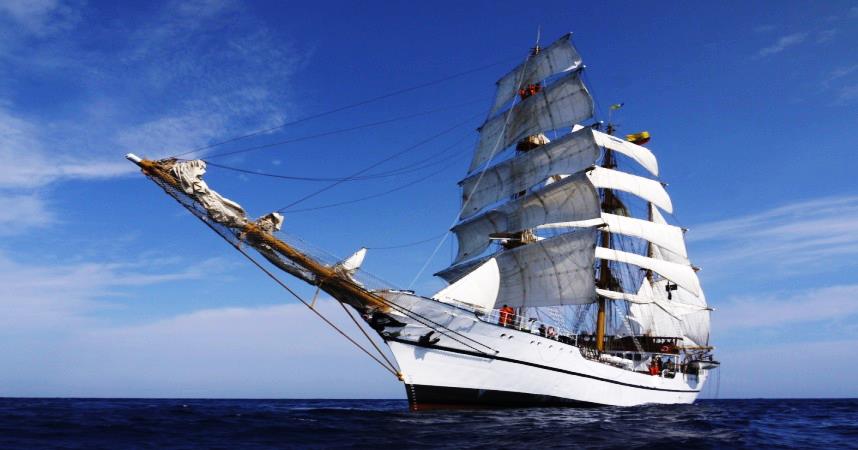 1
INTRODUCCIÓN
2
LUCES DE NAVEGACIÓN BLANCAS TODO HORIZONTE
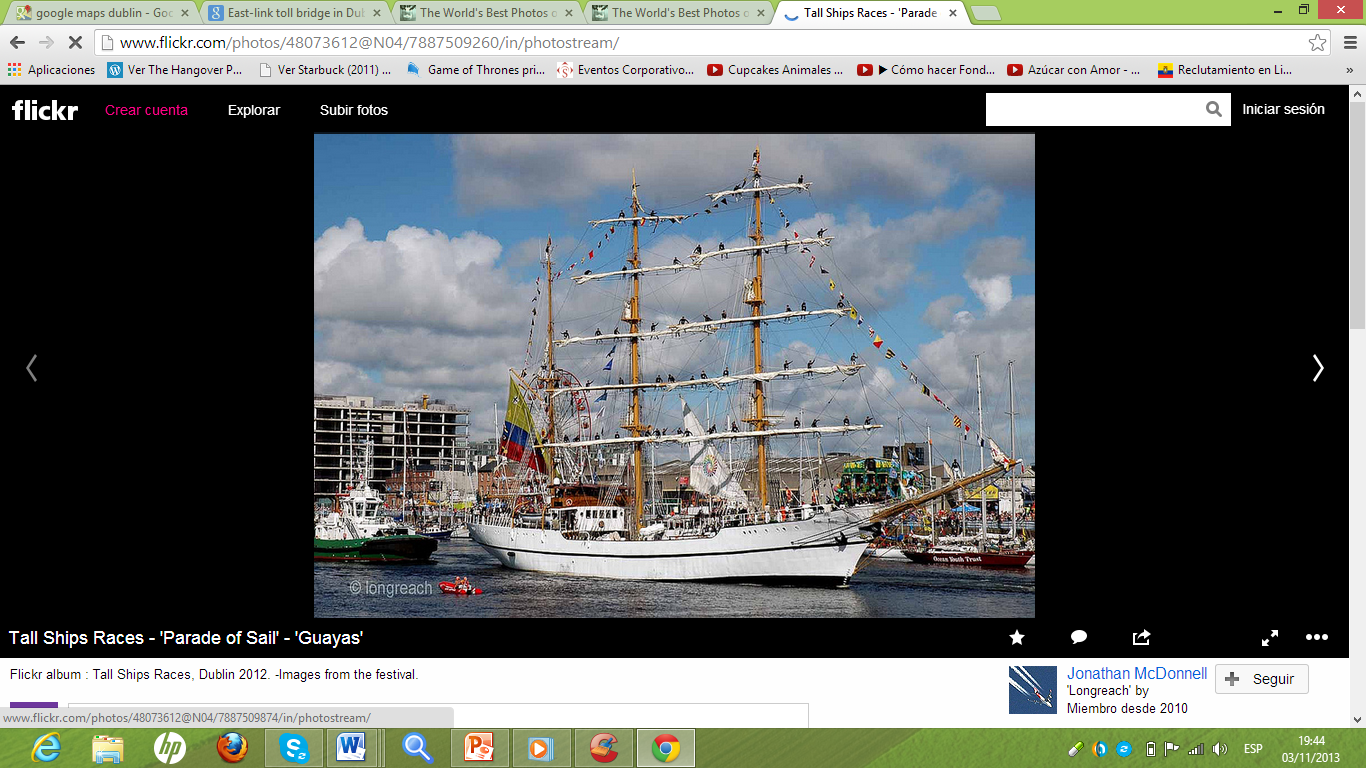 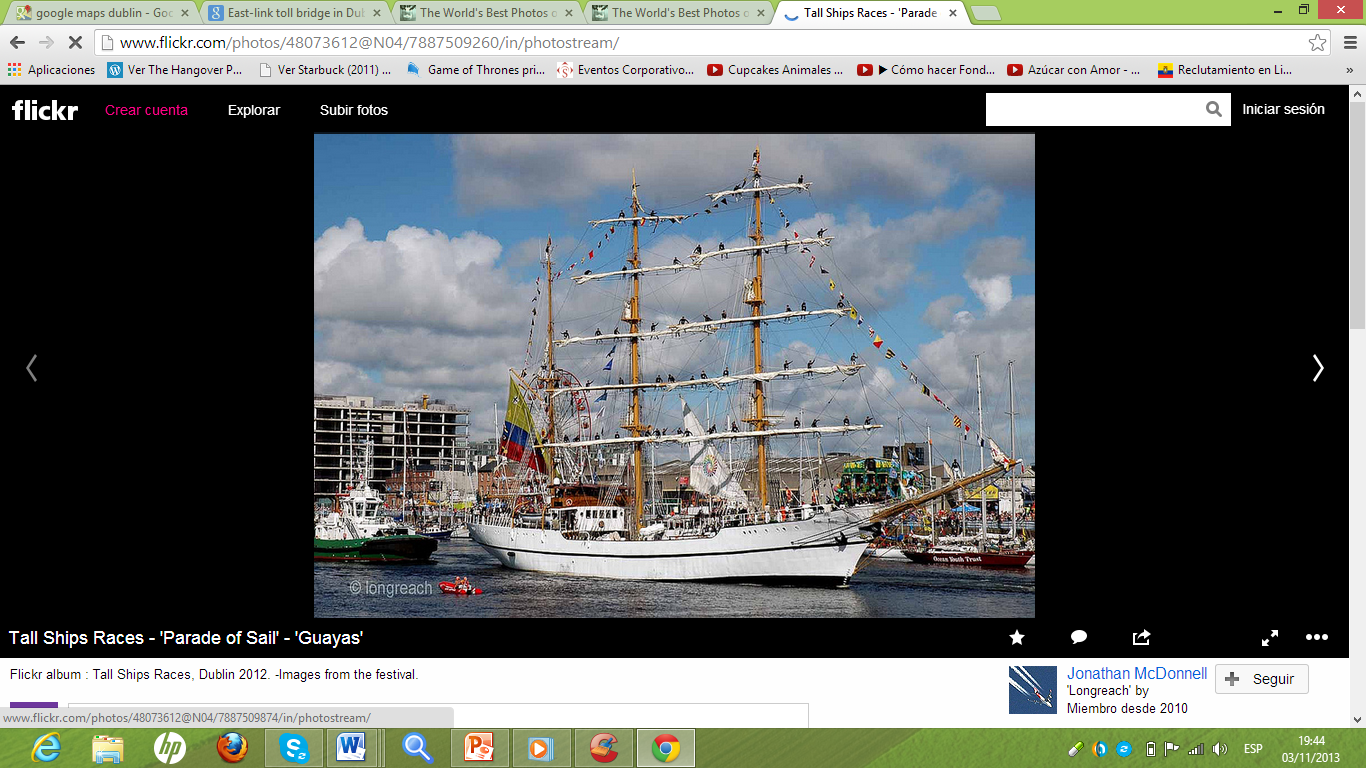 LUCES DE POSICIÓN EN LOS TRES PALOS
Planificación de la navegación
DEFINICIÓN DEL PROBLEMA
PILOTAJE DE PRECISIÓN
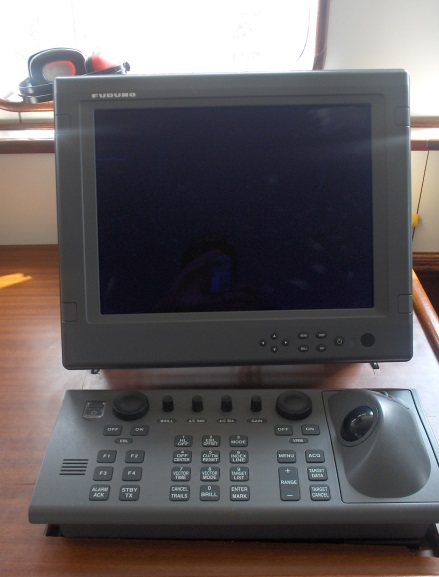 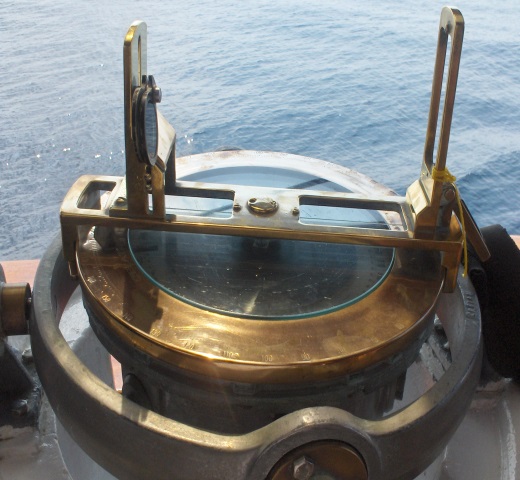 3
JUSTIFICACIÓN
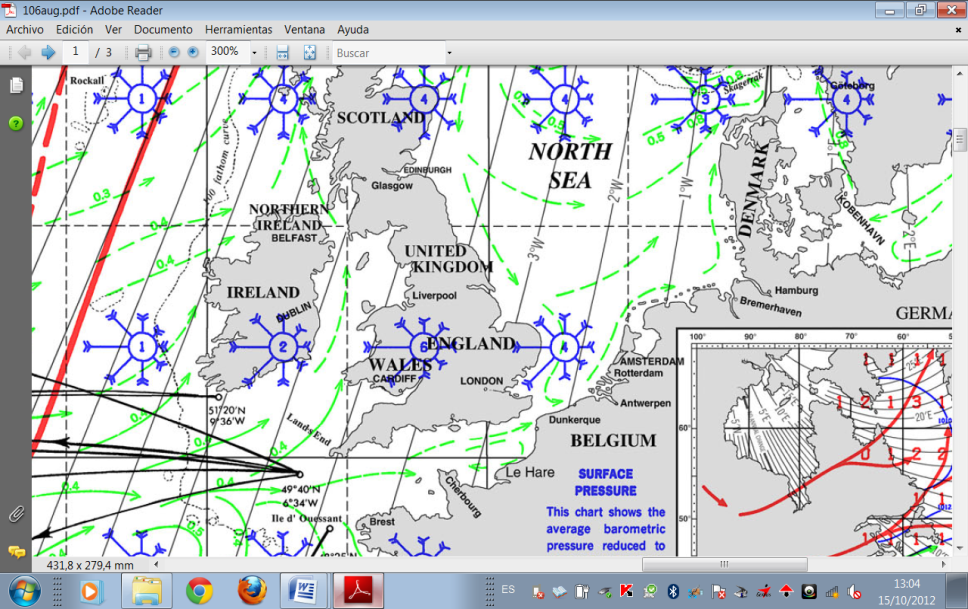 4
OBJETIVOS DE LA INVESTIGACIÓN
LUCES DE NAVEGACIÓN A VELA ROJO Y VERDE
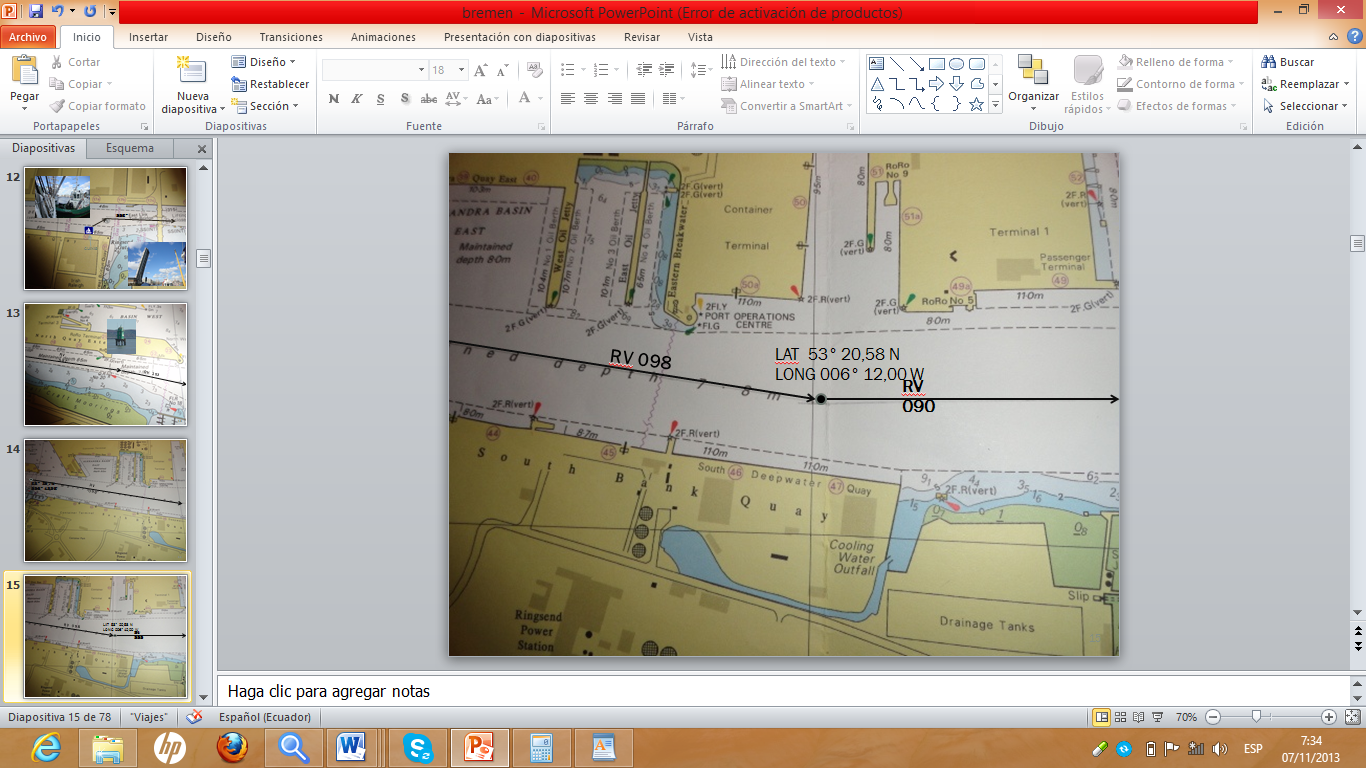 5
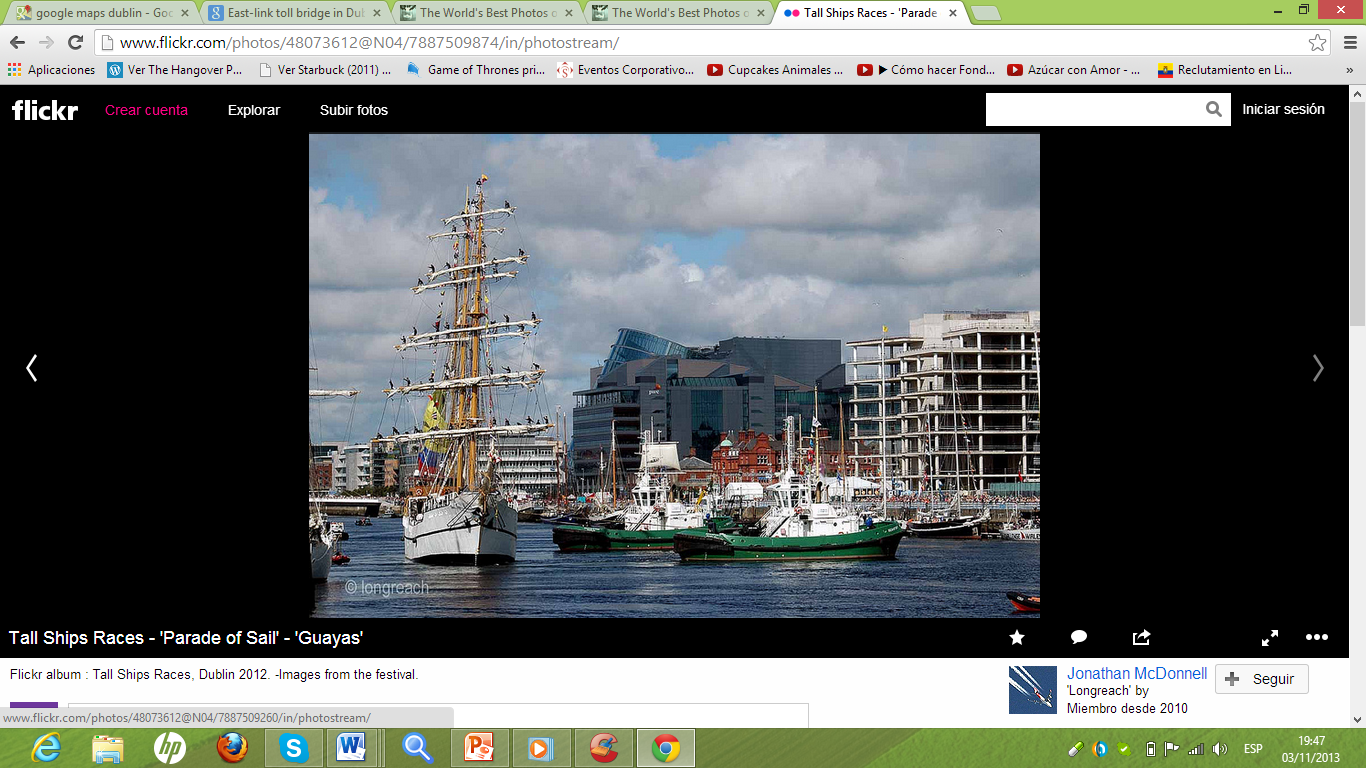 FUNDAMENTACIÓN TEÓRICA
6
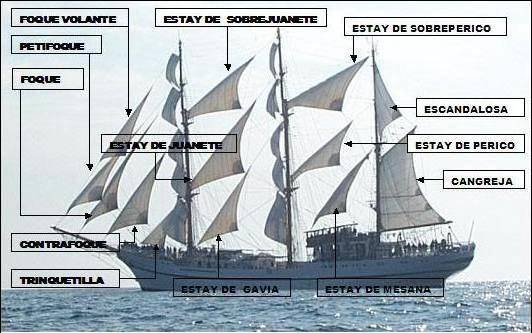 LUZ DE ALCANCE
ALIDADA
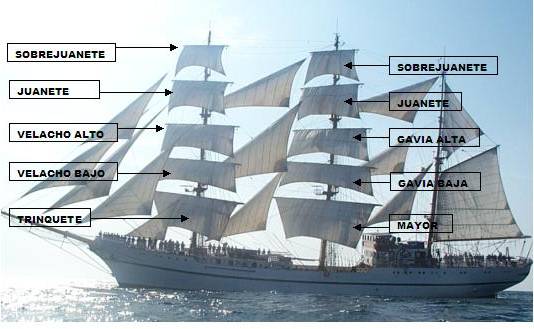 RADAR
PRESENTACIÓN DE LA PROPUESTA
LUCES DE NAVEGACIÓN A MOTOR
LUCES DE NAVEGACIÓN A VELA O MIXTA
7
CONCLUSIONES Y RECOMENDACIONES
8
Equipos e Instrumentos de Navegación
APAREJO DEL BESGUA
Precauciones
Procedimientos
Análisis meteorológicos (Pilot Chart)
Cartas de Navegación Marítima
9
LUCES EXTERIORES DE NAVEGACIÓN
TÍTULO
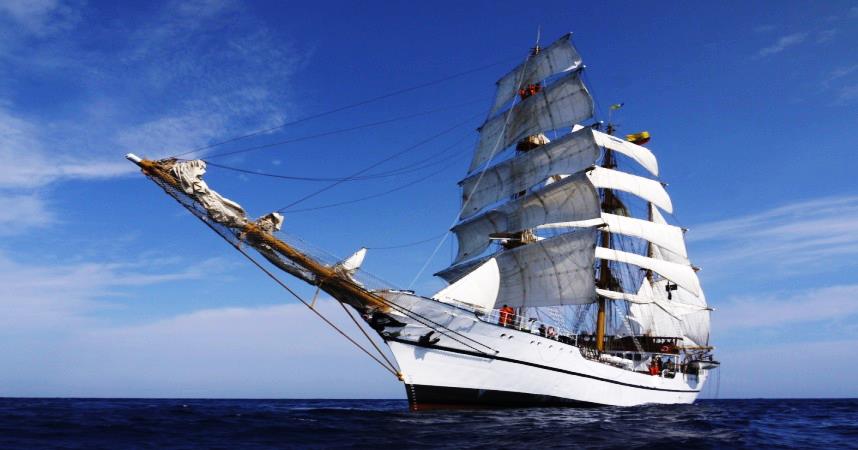 1
INTRODUCCIÓN
2
DEFINICIÓN DEL PROBLEMA
3
JUSTIFICACIÓN
4
OBJETIVOS DE LA INVESTIGACIÓN
5
FUNDAMENTACIÓN TEÓRICA
6
OPTIMIZACIÓN DE LA NAVEGACIÓN
PRESENTACIÓN DE LA PROPUESTA
7
CONCLUSIONES Y RECOMENDACIONES
8
10
[Speaker Notes: El contenido del marco conceptual está basado únicamente en los factores principales que necesita una navegación.  Es importante definir qué tipo de navegación es la que aplicamos y que medios necesitamos para llevarla a cabo; los métodos de navegación son establecidos de forma estándar para así no tener problemas en la aplicación durante la utilización de los diferentes equipos y sistemas de propulsión del buque.]
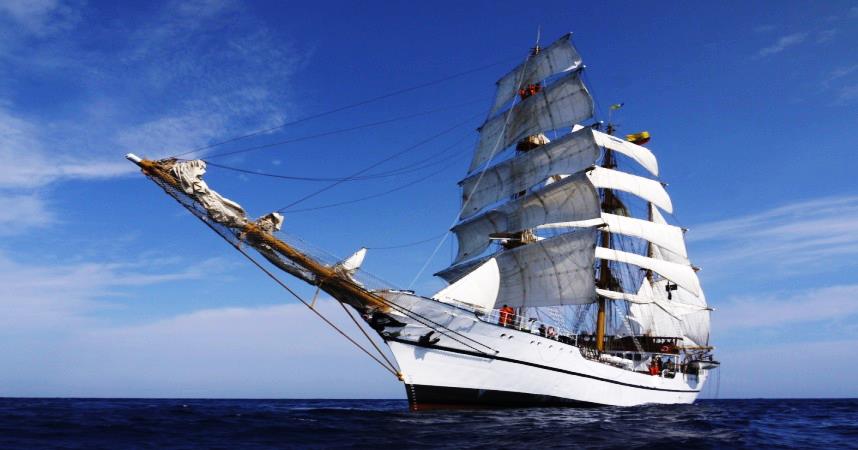 PREPARACIÓN DEL VIAJE
26 -  31 de agosto. 
Análisis meteorológico.
Precauciones antes del zarpe
Procedimientos al zarpe
Precauciones en visibilidad reducida
Precauciones en caso de mal tiempo
Procedimientos en navegación
11
11
[Speaker Notes: El Buque Escuela Guayas planificó el viaje basado en la información disponible, al evaluar los riesgos procuró una solución de compromiso entre los niveles de riesgo y los requerimientos de los días totales de navegación que debía cumplir en cada ruta establecida. Para el análisis consideró las siguientes precauciones:]
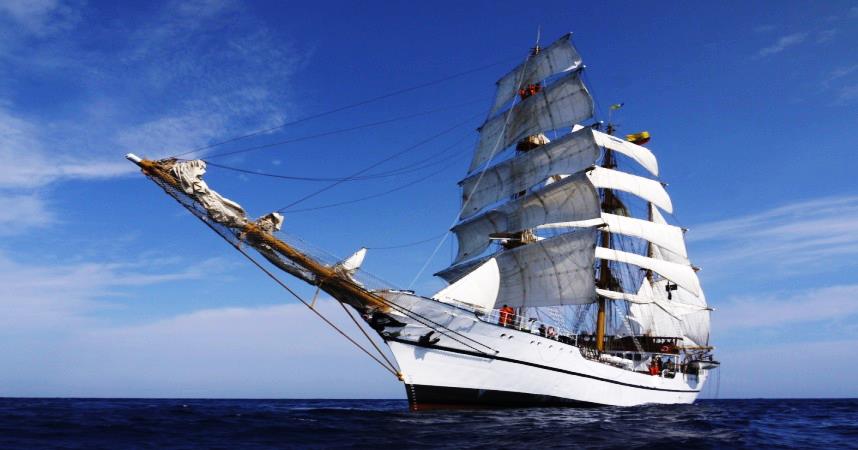 PREPARACIÓN DEL TRACK DE NAVEGACIÓN
Análisis de reporte meteorológico previo al zarpe, también son considerados los peligros a la navegación, las comunicaciones y las ayudas a la navegación.
Track de navegación para el zarpe en la salida del Canal de Dublín.  
Track navegación en la ruta Dublín – Bremen ( Atlántico Norte, Canal de la Mancha)
Track de navegación por canal en el Rio Weser para el ingreso al puerto de Bremen
12
12
[Speaker Notes: Todos estos aspectos son analizados para a partir de eso establecer que rutas seguir para llegar con los días de navegación establecidos por el itinerario, a fin de mantener de forma organizada la ejecución de toda maniobra que contribuya a la optimización de la navegación.  El track está divido en el siguiente orden:]
Track de navegación para el zarpe en la salida del Canal de Dublín.
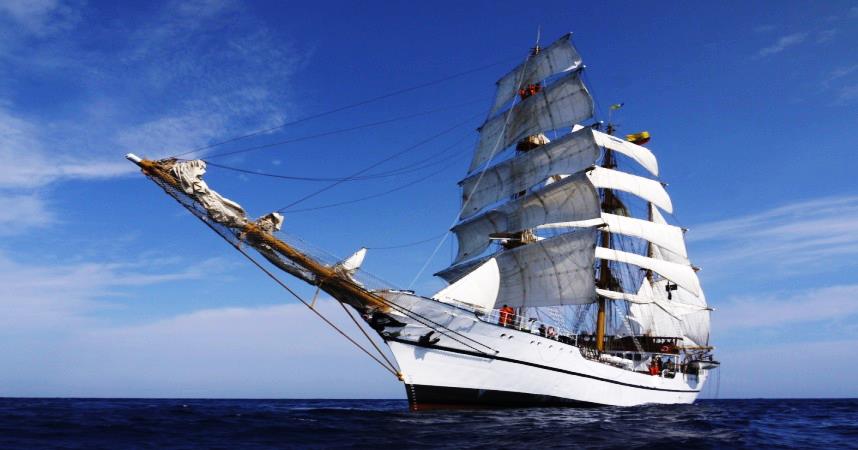 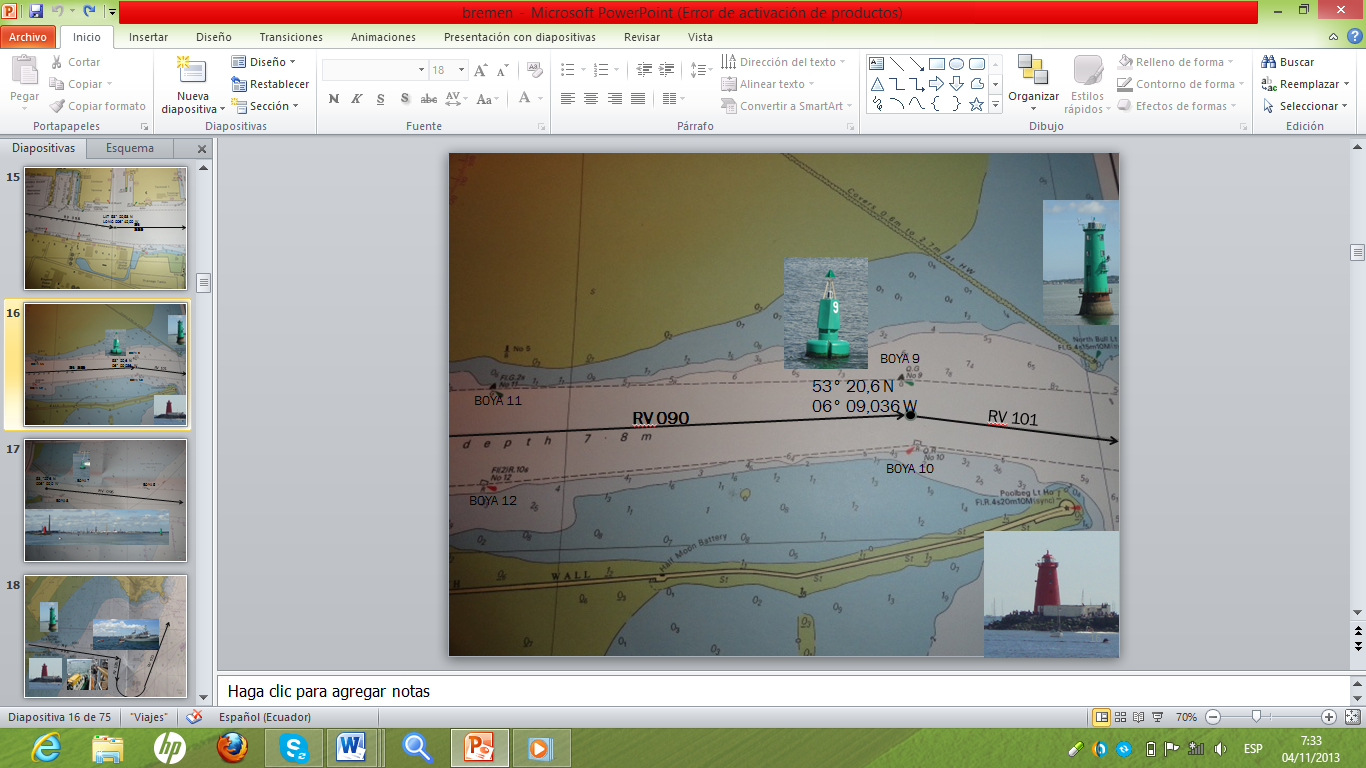 13
[Speaker Notes: El Track de navegación para el zarpe en el Canal de Dublín, hay que considerar el tráfico marítimo dentro del canal;  las ayudas a la navegación presentes como los faros, boyas, alidadas, entre otras muy importantes para mantenerse dentro de una navegación segura y hacer el track de navegación.]
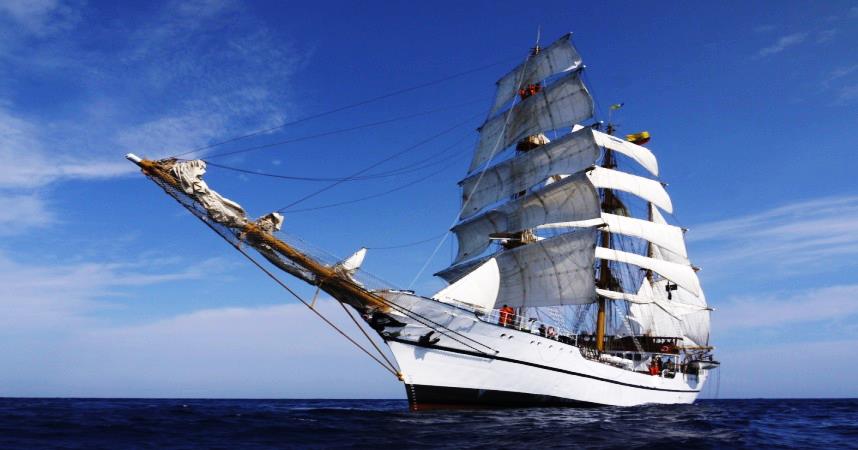 Track navegación en la ruta Dublín – Bremen ( Atlántico Norte)
Canal San Jorge 
Mar Céltico 
Canal de la Mancha 
Estrecho de Calais 
Mar del Norte 
Bahía de Helgoland
14
[Speaker Notes: Es un track  basado en las condiciones meteorológicas, los accidentes geográficos, peligros a la navegación, ayudas a la navegación y líneas de tráfico marítimo.  Cada punto mencionado es tomado para mantener una navegación segura y optima, es necesario señalar que la optimización depende de muchos factores pero el principal es que sea continuo es decir que si se llegara a presentar una situación de peligro desviaría la conducción del buque para mantenerlo en óptimas condiciones.  El track en el Atlántico – Canal de la Mancha, rodea los peligros de navegación, también toma rutas de paso seguro para evitar mantenerse mucho tiempo navegando porque dentro de la ruta se presentan malas condiciones del tiempo como fuertes vientos, olas y corrientes que ponen en riesgo toda la unidad.]
Track de navegación por canal en el Rio Weser para el ingreso en el puerto de Bremen
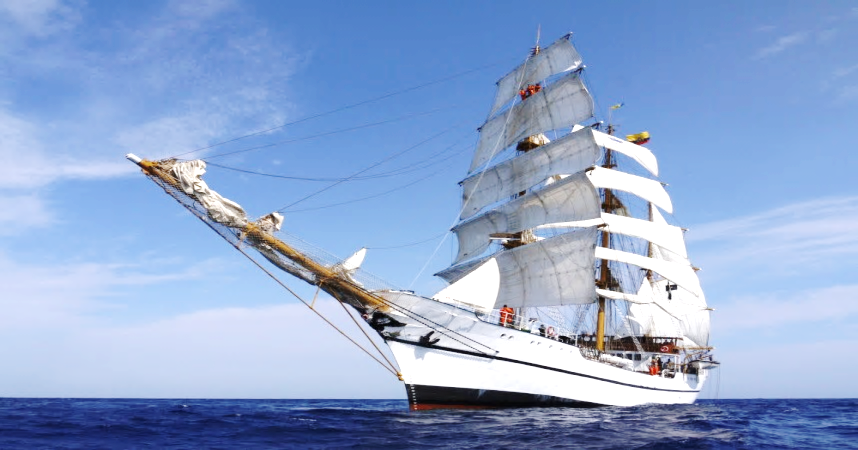 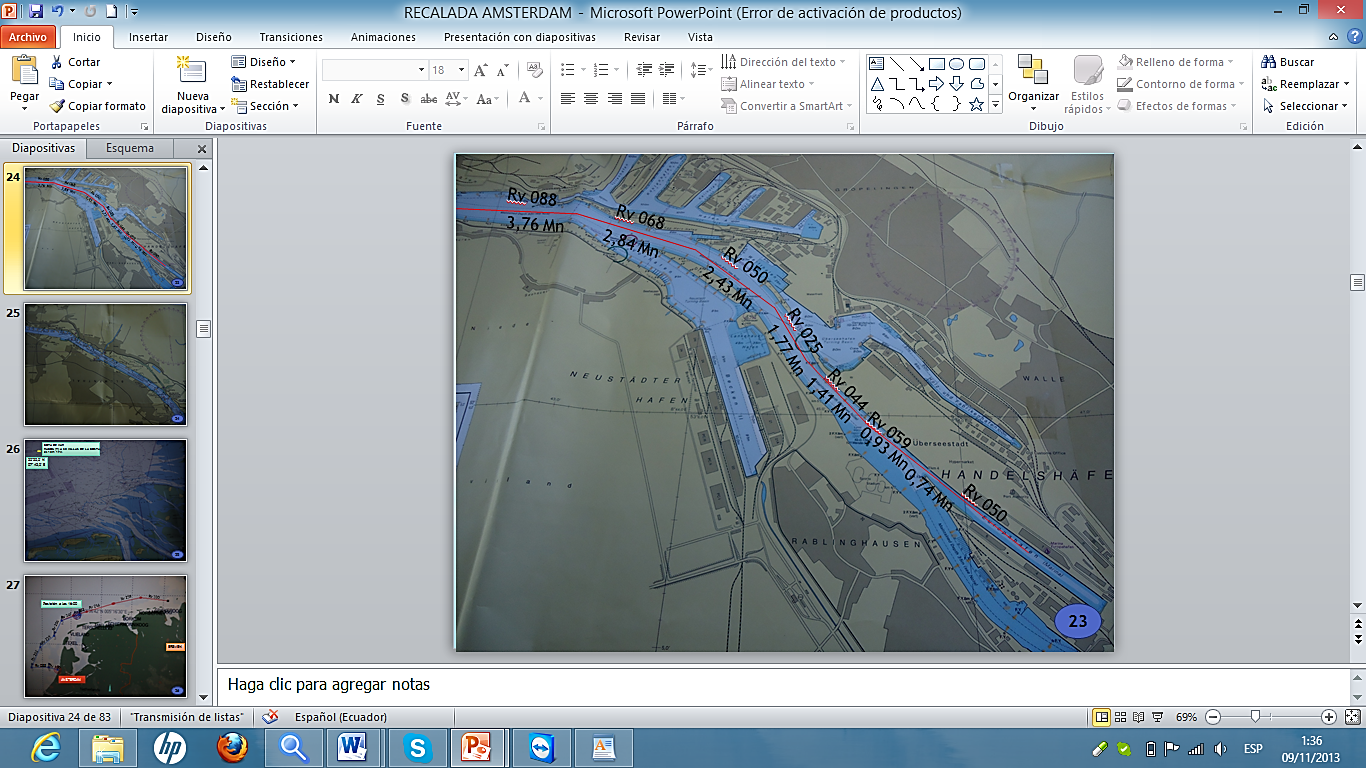 15
[Speaker Notes: El canal de ingreso a Bremen posee 127 boyas contadas desde la boya de mar hasta el puerto de donde atracamos, tiene 70 millas de largo, por lo cual tiene en total 47 Puntos de Posicion que definen el track a recorrer dentro del Rio Weser.  Para la realizacion del track aplicamos parallel index y tomamos marcaciones a lo que conocemos como puntas salientes dentro del canal.]
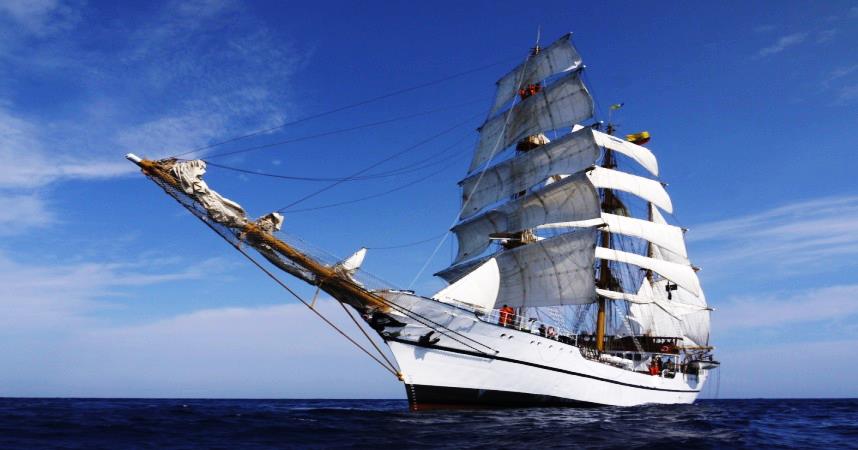 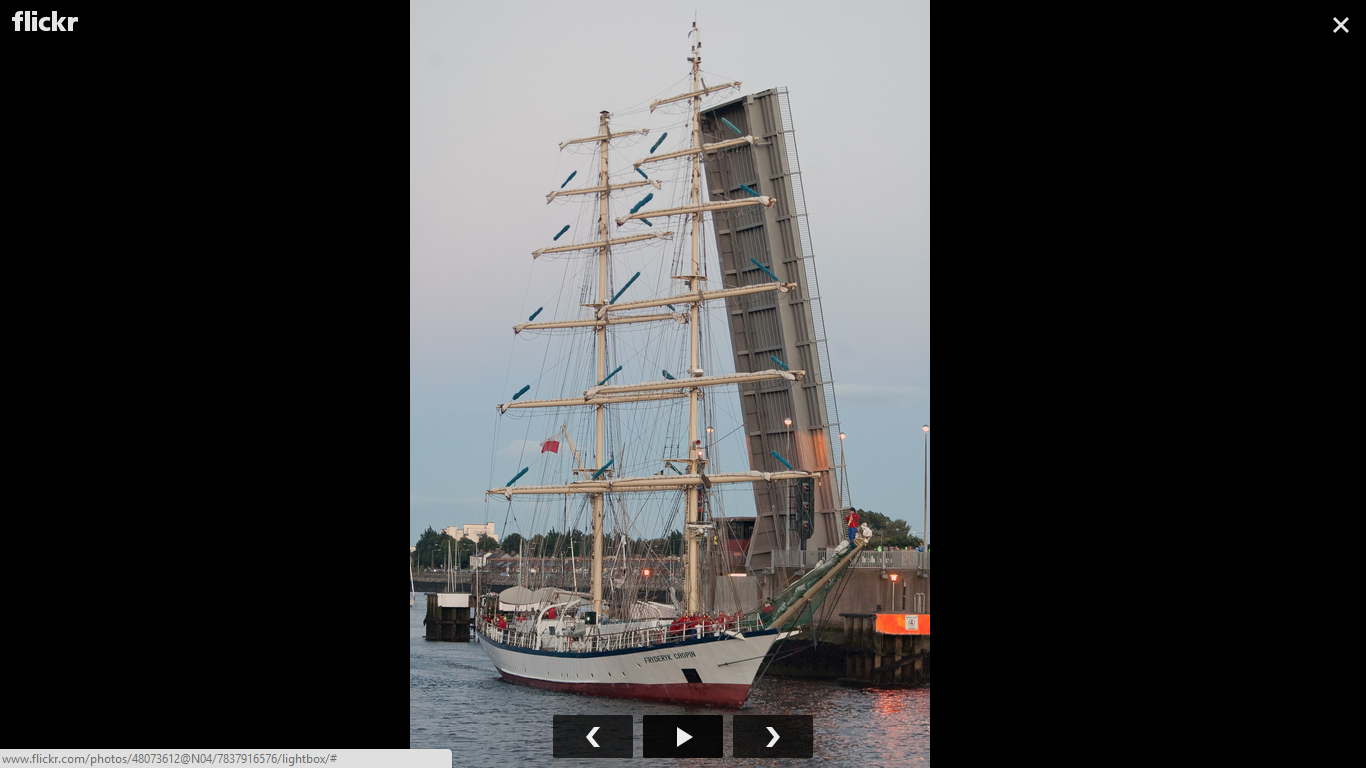 Zarpe del Canal de Dublín
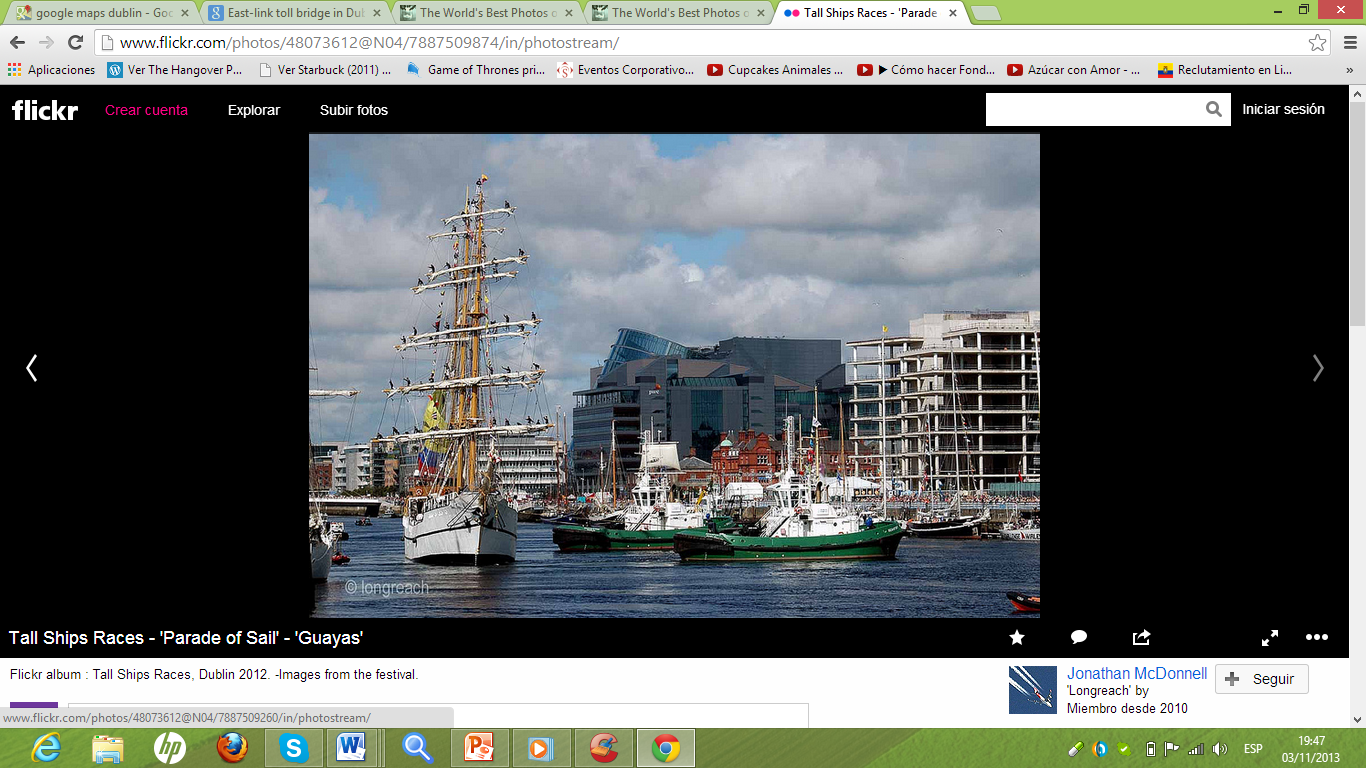 Remolcadores
Corriente : 1,2 nudos
Viento : 3 nudos
6
1
4
5
2
3
ATRACADERO SIR JHON ROGERSON’S
16
[Speaker Notes: Al iniciar la maniobra de desatraque, con el Práctico dentro del buque controlando, la unidad se encontraba atracada al muelle con todas sus tiras y retenidas , tomando en consideración de que teníamos viento por la aleta de estribor y una corriente de 1,2 kts (nudos) por la proa, se procedió primero a largar las tiras de proa y de popa , posteriormente las retenidas 2, 4 , 5 , dejando a la retenida 3 la cual fue lascada sobre vuelta permitiendo que el buque se abra lo suficiente para navegar fuera del canal con la ayuda de dos remolcadores que remolcaban al buque por la banda de babor.  Como dato muy importante, para el zarpe se aferró todo el aparejo en cruz y cuchillo y las vergas fueron brazeadas hacia estribor para evitar que choque con el puente elevado al zarpe de la unidad (ver figura 3-3 y figura 3-4).]
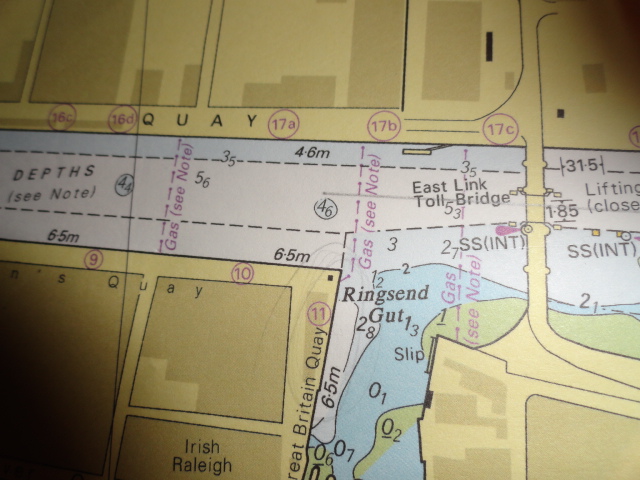 La navegación dentro del Canal de Dublín aplicando una navegación de pilotaje de precisión.
11h00
Condiciones meteorológicas al momento del zarpe del buque.

En esta fase se indica las condiciones meteorológicas imperantes y de qué forma afectaron en el pilotaje.
Viento				: 5 kts. (W)
Estado del mar			: Paso por canal
Corriente				: 1,2 kts
Visibilidad				: 10MN.
Abatimiento esperado		: Hacia babor
095°
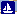 17
[Speaker Notes: Este método fue empleado porque el buque navegó dentro de un canal, y por esta condición de conducción en aguas restringidas se aplicó el pilotaje de precisión para hacer una navegación segura.  Fue necesario conocer permanentemente su posición con respecto de los accidentes geográficos y mantener su derrota en forma precisa y exacta de acuerdo al track que previamente se había determinado y trazado.]
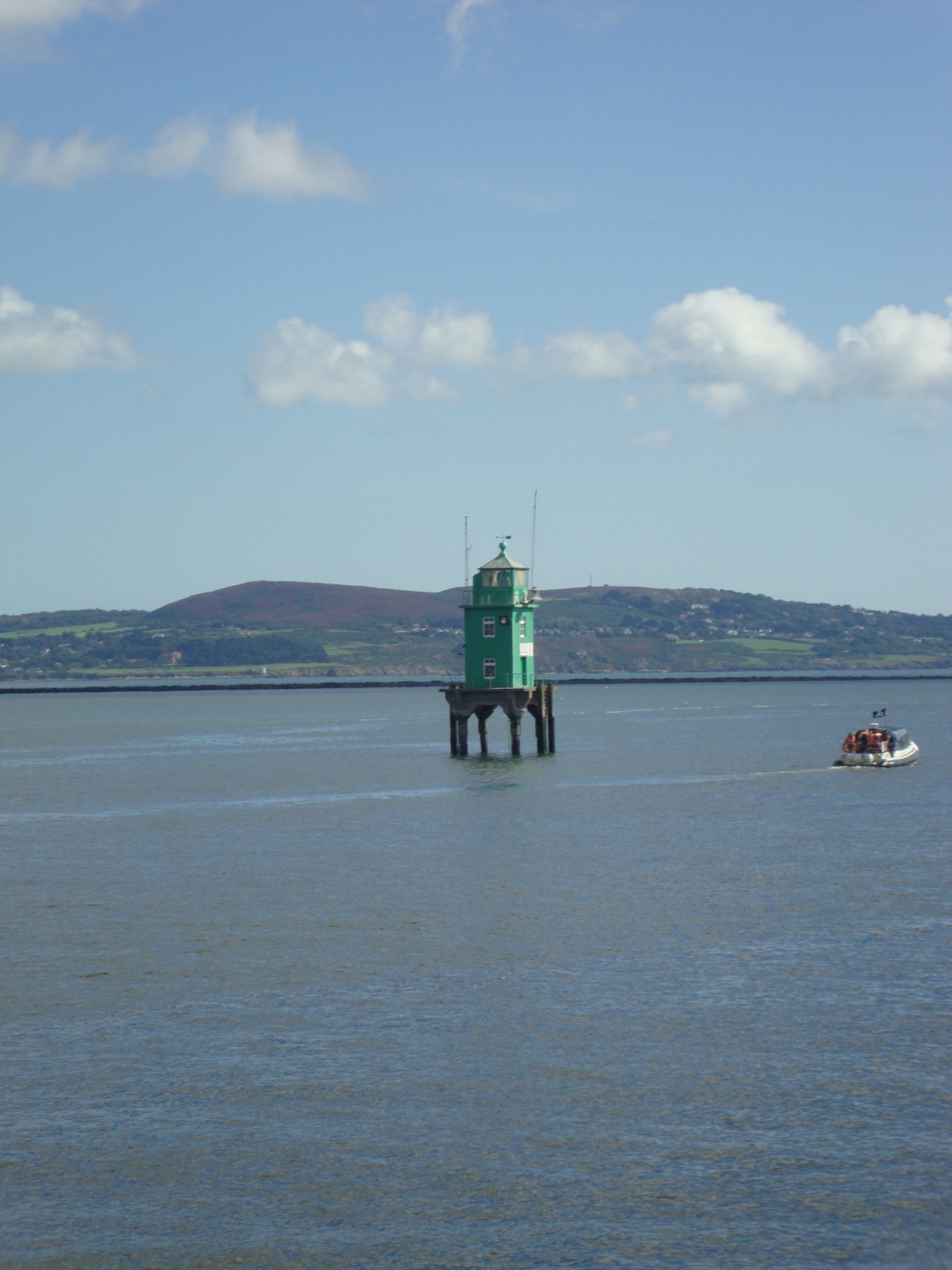 Instrucciones específicas dentro del canal de Dublín.

La velocidad a empleada durante el pilotaje fue de 3 nudos.
Los puntos de caída fueron preparados utilizando 10 grados de caña.
La frecuencia de las situaciones fue cada 3 minutos.
Los rumbos recomendados para entrar al track deben calcularse para llevar al buque el track en 2 minutos.
Al inicio del pilotaje las situaciones fueron por ambas bandas.
RV 097
RV 103
18
[Speaker Notes: Se asegura de que el buque efectúe oportuna y correctamente las caídas, para lo cual verificará, ya sea personalmente o valiéndose de otra persona, las referencias de caída (demarcación, distancia, parallel de caída, corredera, tiempo, etc.) y dará las ordenes correspondientes al ODG.  Ejemplo el buque navegaba dentro del canal al Rv 097 y para su caída al Rv 103 el OP manda a verificar las ayudas visuales y el radar]
53° 20,7 N
006° 13,0 W
RV 098
19
[Speaker Notes: Se dan órdenes claras y precisas al ODG con respecto al gobierno del buque: instante de una caída, rumbo a gobernar, variaciones de velocidad, etc.  Durante muchas caídas  era probable que el buque no quede en el track, por tanto el ODG apuraba o demoraba la caída, pero siempre con órdenes precisas especificando la cantidad de caña deseada (ver figura 3-7).]
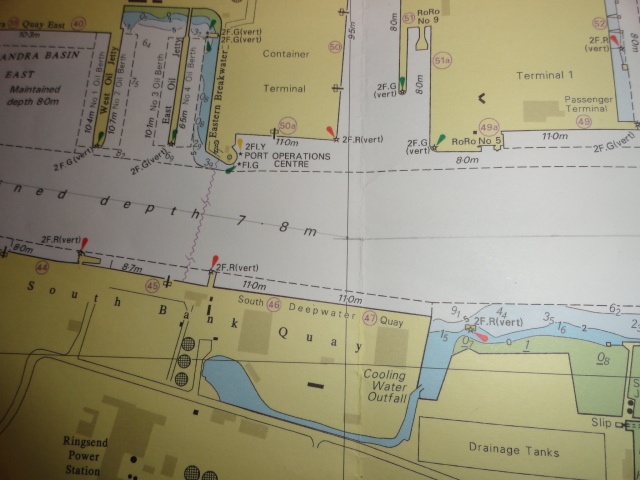 LAT  53° 20,58 N
LONG 006° 12,00 W
RV 098
RV 090
20
[Speaker Notes: En el recorrido del canal se toma marcaciones de distancia de salida en medio del puente y también de los faros, boyas y estructura geográfica del canal como puntas salientes, monitoreando permanentemente el parallel index en el radar.  Monitoreará las demarcaciones guía, con el apoyo de los vigías y bajo el control del ODG que se apoya en las Alidadas.]
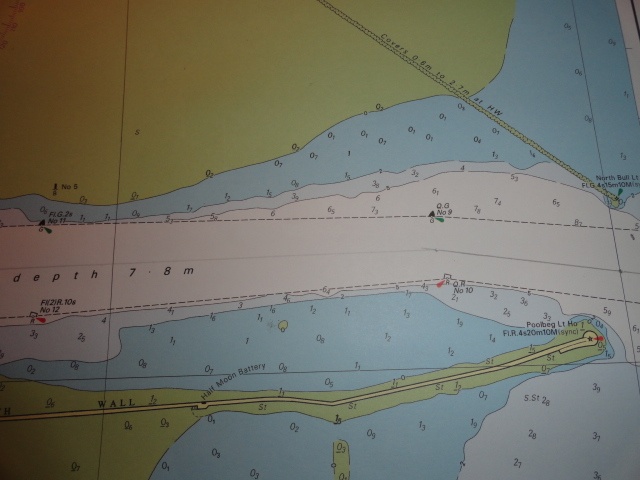 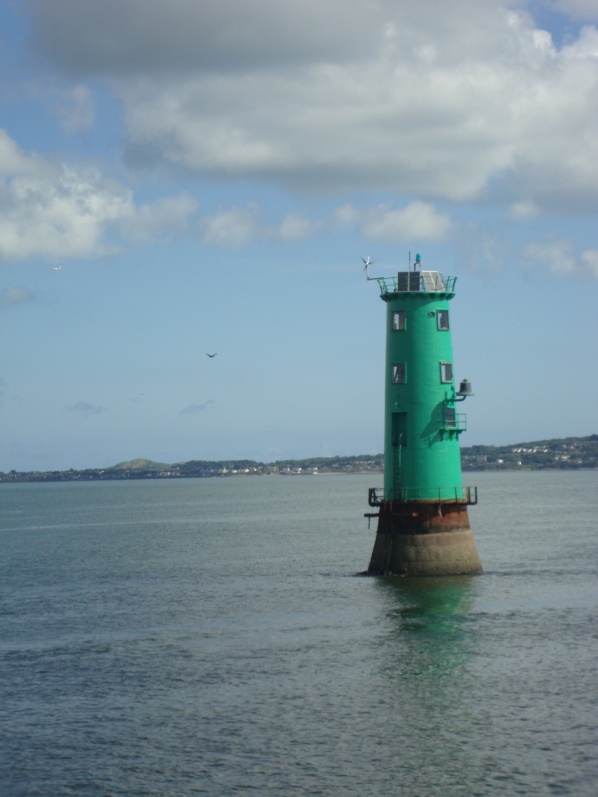 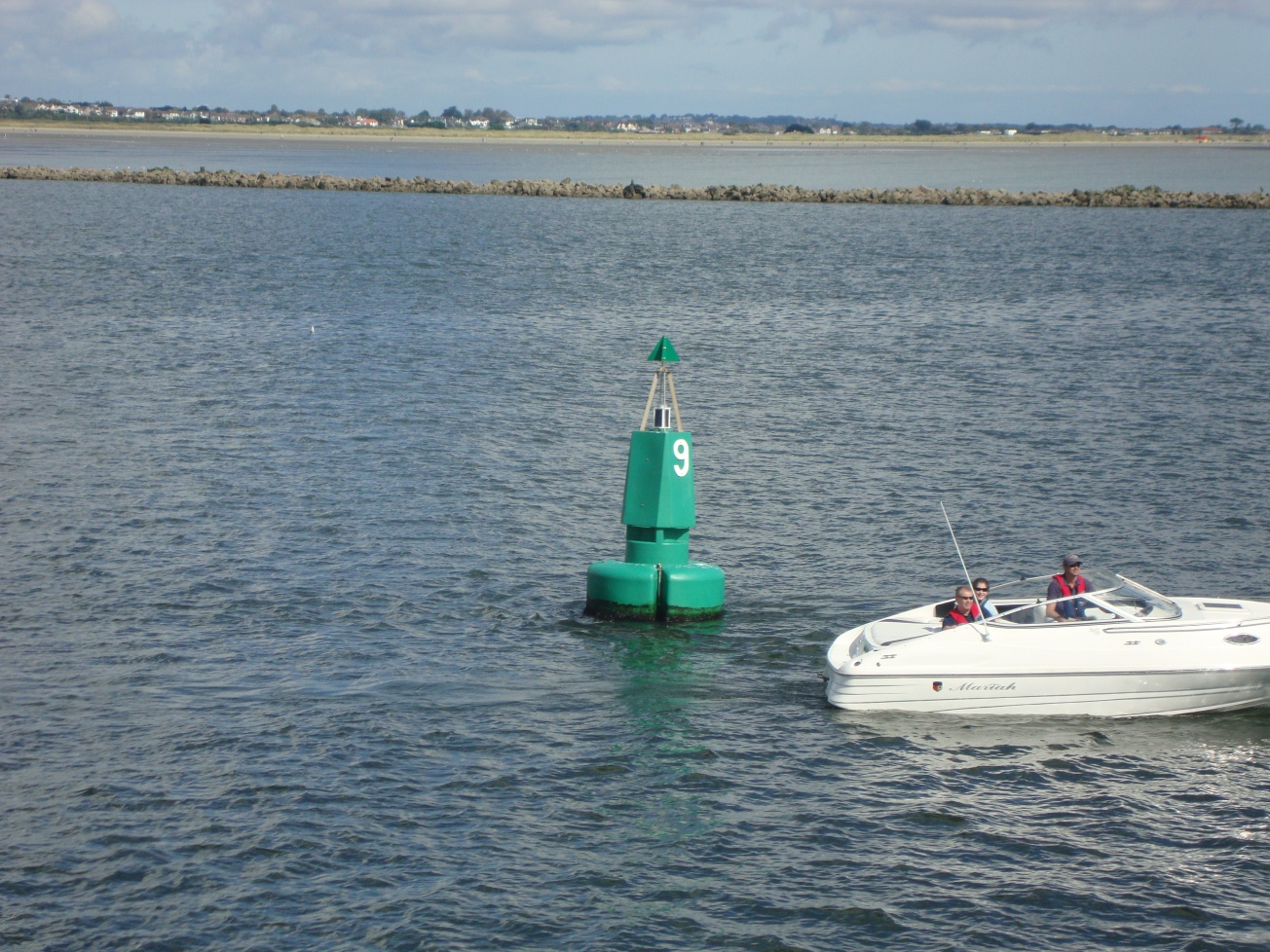 BOYA 9
53° 20,6 N
06° 09,036 W
BOYA 11
RV 101
RV 090
BOYA 10
BOYA 12
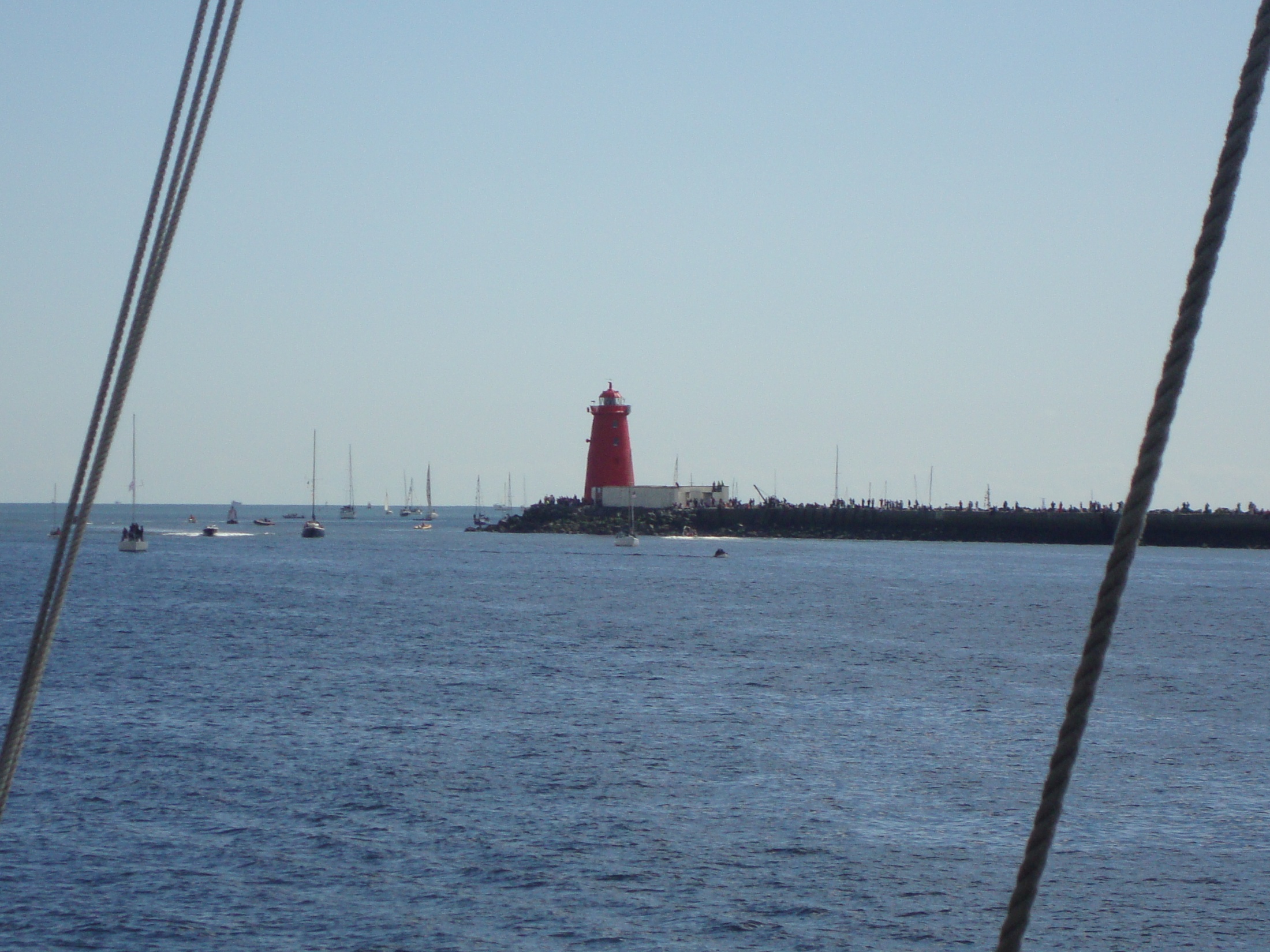 21
[Speaker Notes: Se determina la situación real del buque analizando la información entregada por el parallel index y demarcaciones guías.  Esta operación debe ser lo más rápida y exacta posible.]
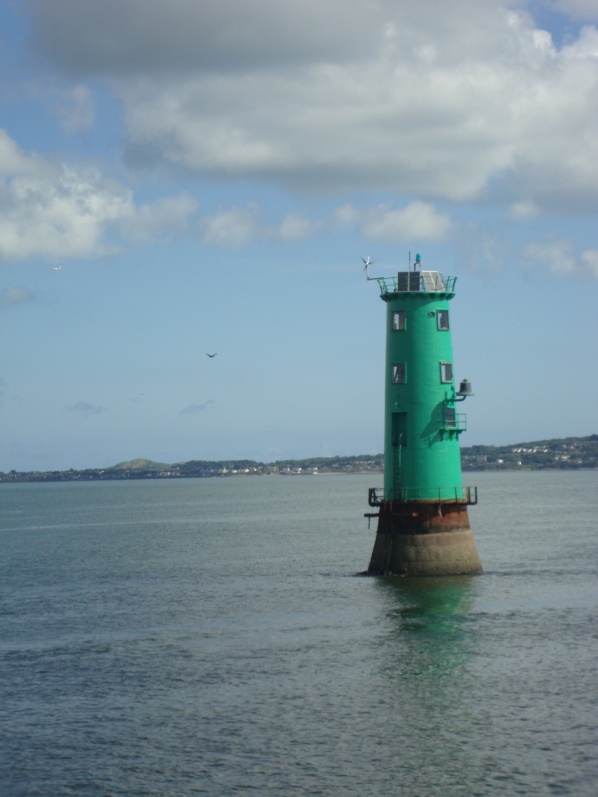 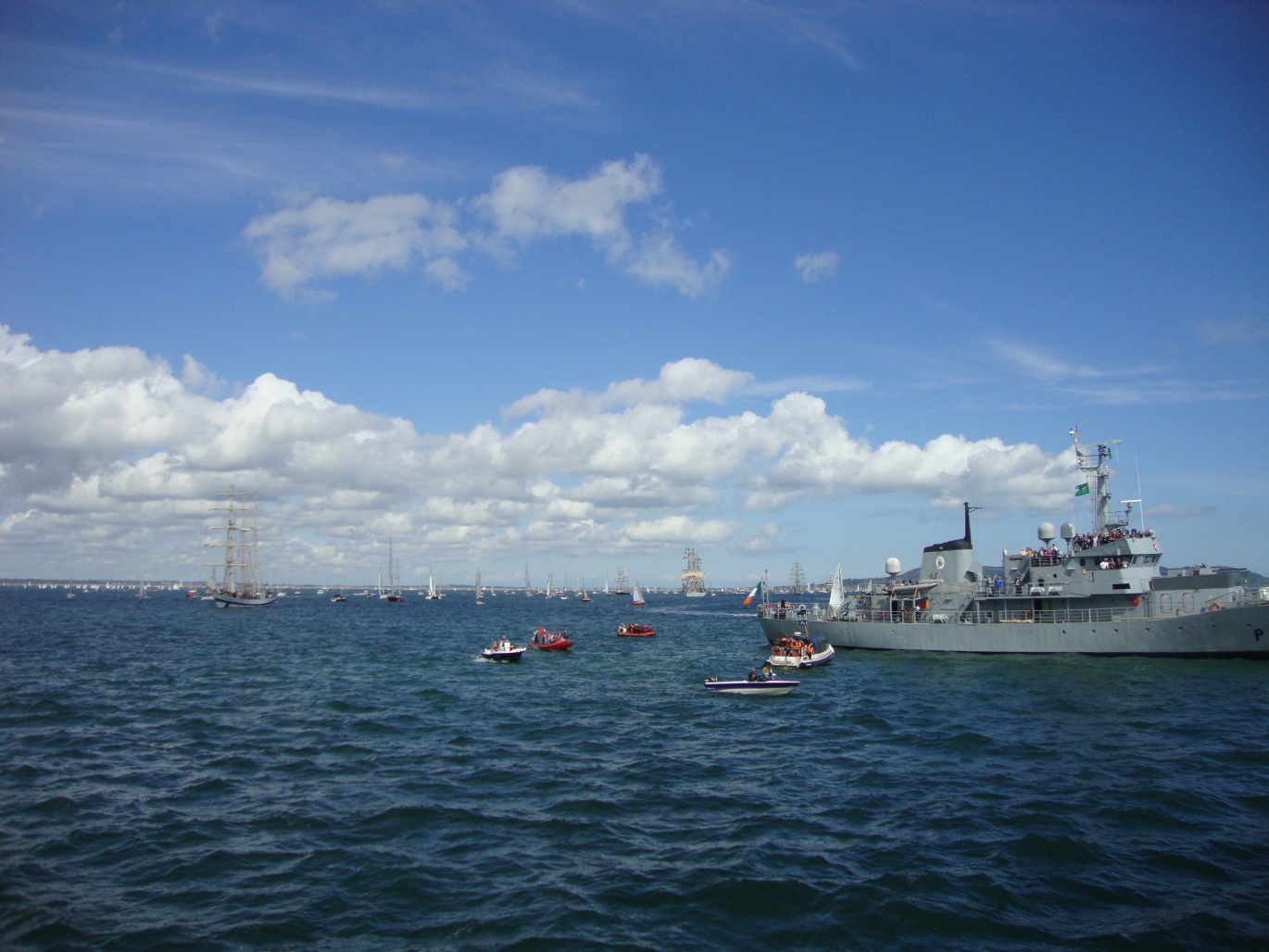 RV 095
RV 070
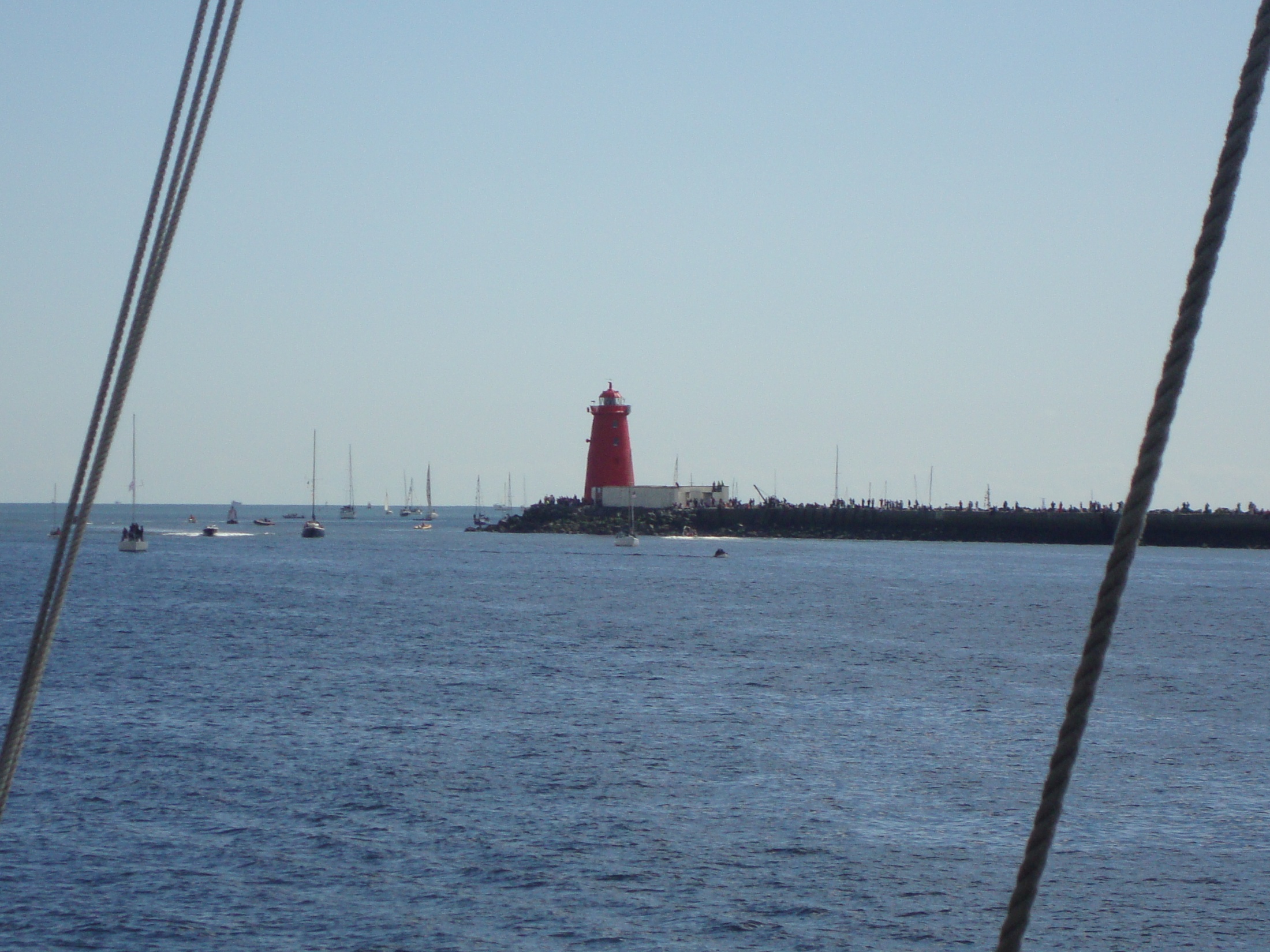 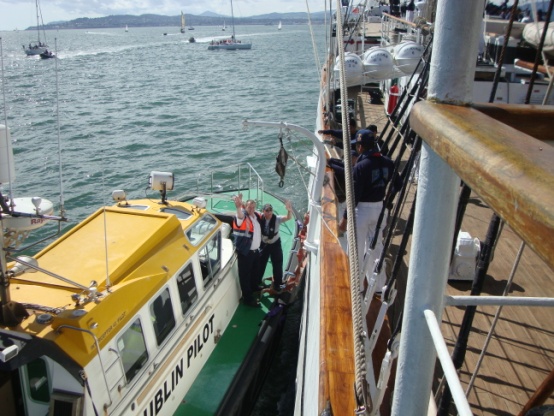 RV 195
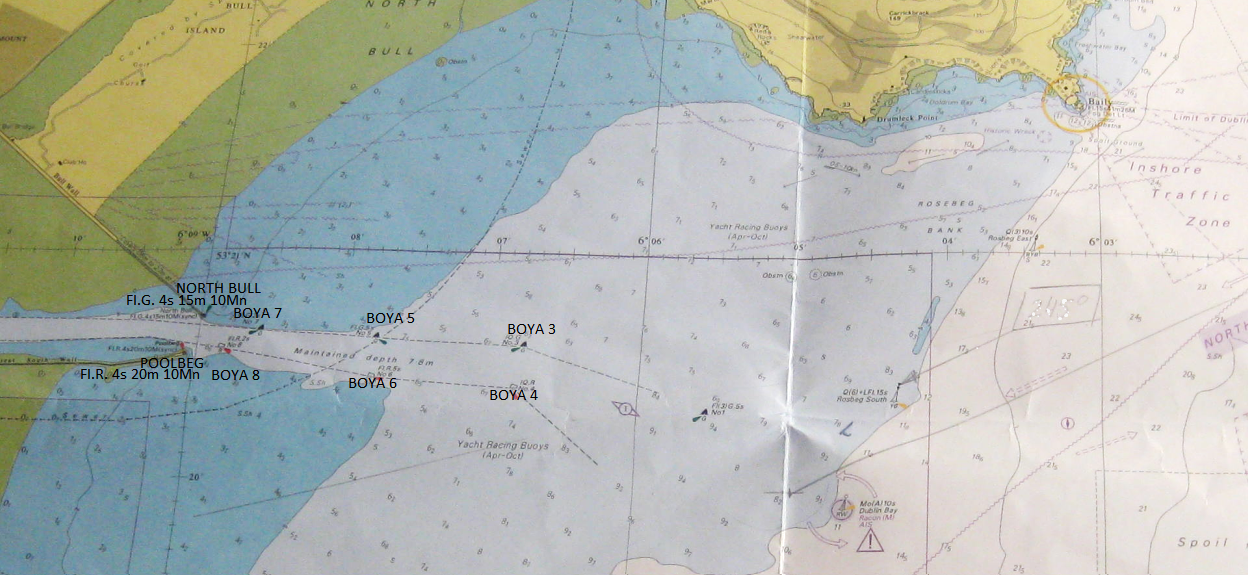 22
[Speaker Notes: Ya en la salida del canal fue definida por los faros Poolbeg (rojo) y North Bull (verde), quedando la derecha e izquierda respectivamente, del buque.  Siguiendo un Rv 095 a la altura de la Boya 1 (verde) se da una caída al Rv 195.

Al pasar la posición 53 °20,6 N y 006° 09,0 W a la altura de la boya 7 el Práctico se desembarcó en la Estación Mayor, por la banda de sotavento (banda de babor), para que el buque lo proteja de la fuerza del viento a fin de que no corra el riesgo de ser empujado y pueda desembarcarse sin correr el riesgo de caer al agua.

El buque continuó este rumbo hasta quedar paralelo a la Boya Mo Racom, alrededor de la boya cayó por completo hacia la izquierda hasta tomar el Rv 070.]
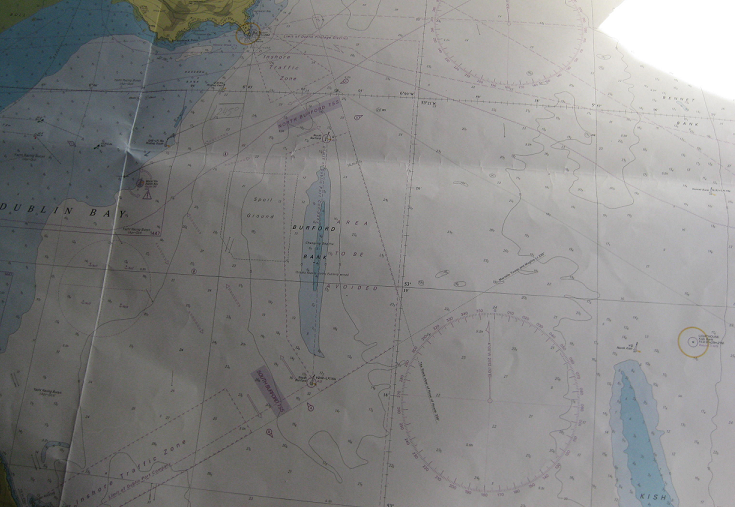 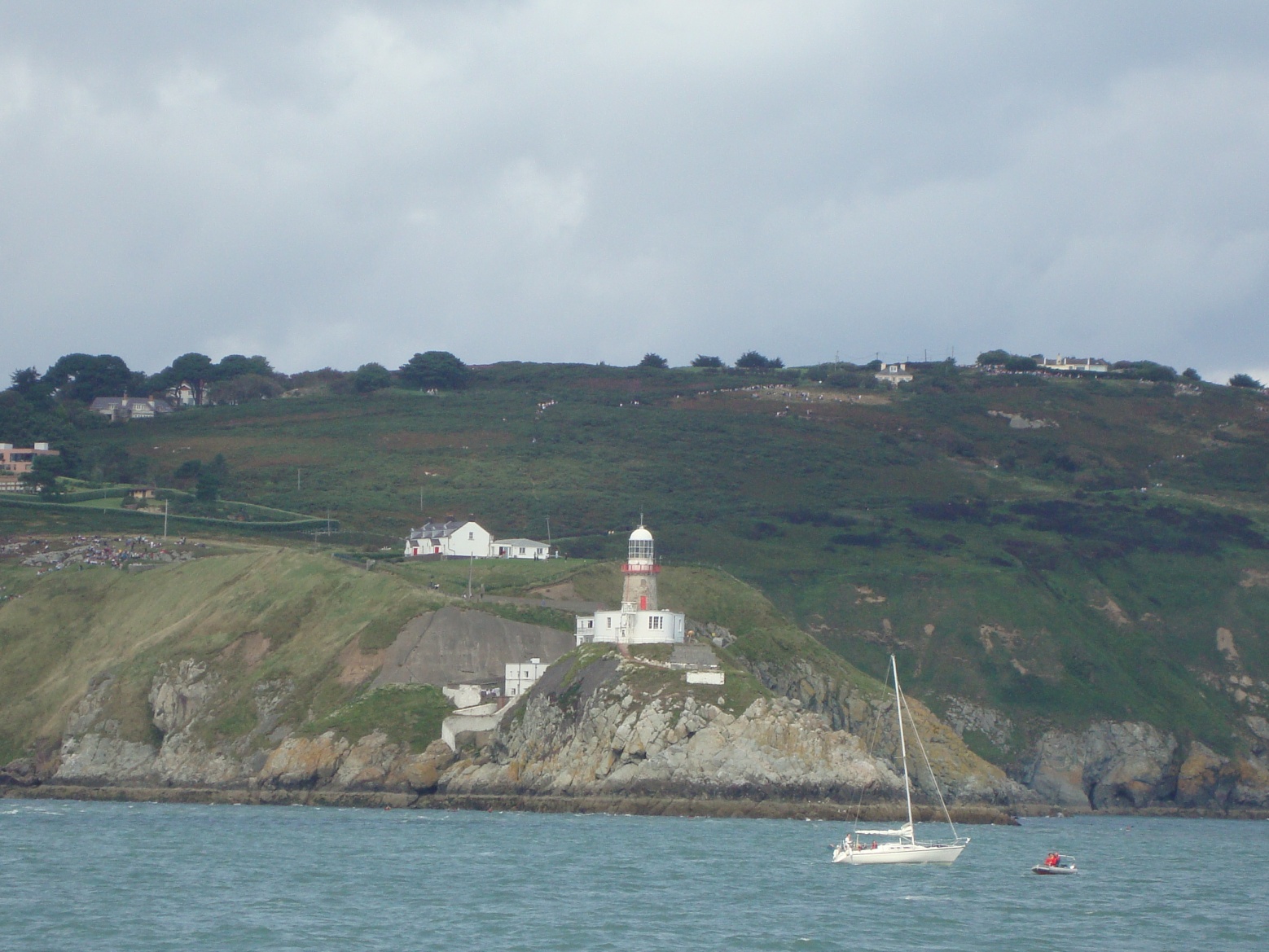 FARO BAILY FI 15s 41m 26Mn
RV 095
RV 070
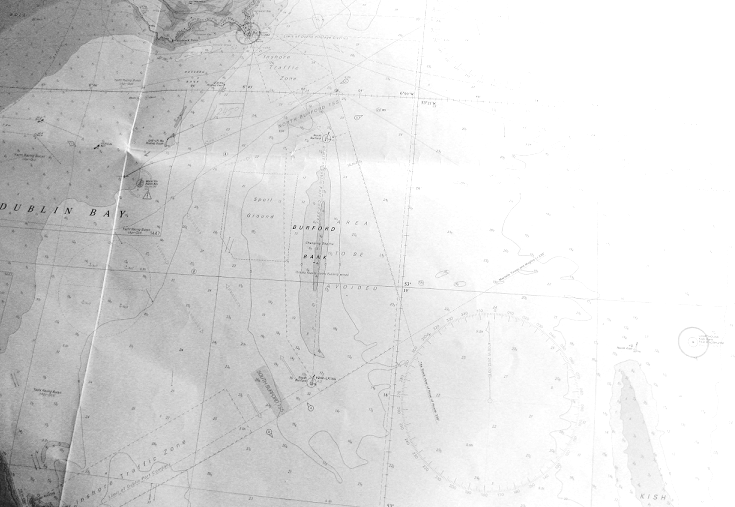 RV  195
RV 125
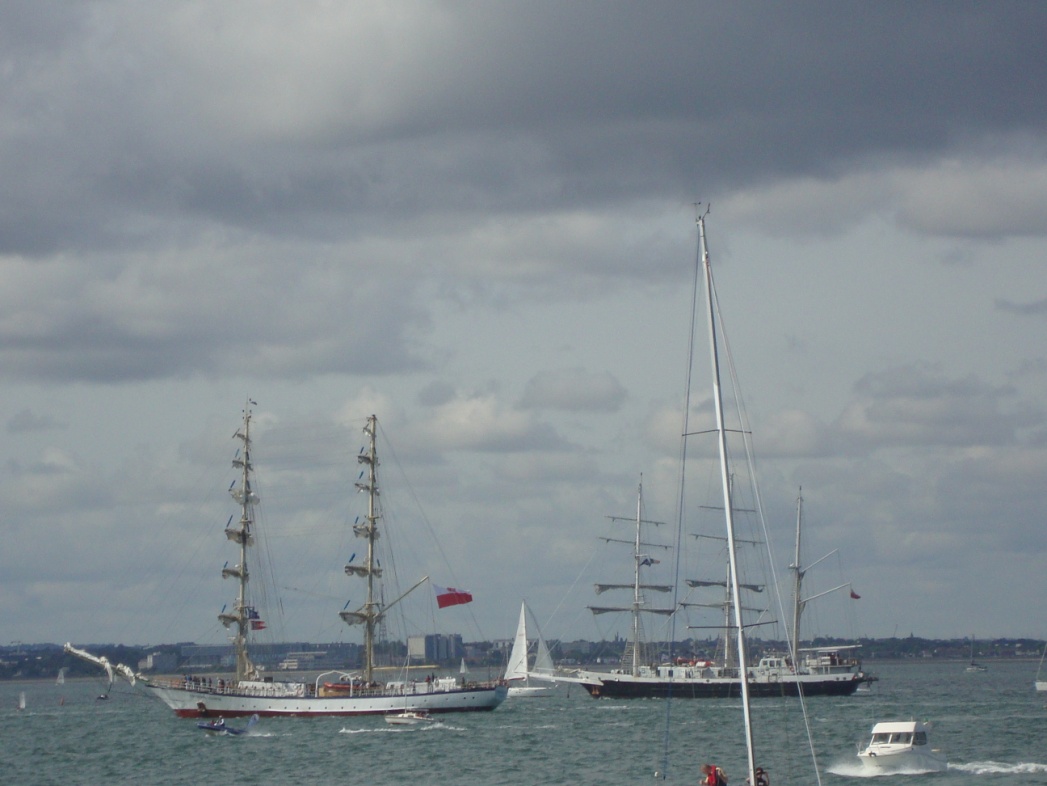 LIGHT HOUSE
FI(2) 20s 29m 21Mn
23
[Speaker Notes: En este último toma marcaciones visuales con las Alidadas al Faro Baily, para caer hacia la derecha tomando el Rv 125, mantiene este rumbo, a la altura de la boya Light House toma el Rv 151.  La razón por la que el buque en este tramo hiso tantas caídas y tomas de diferentes rumbos fue porque dejó claro el bajo Durford Bank que tenía frente mientras seguía el Rv 095.]
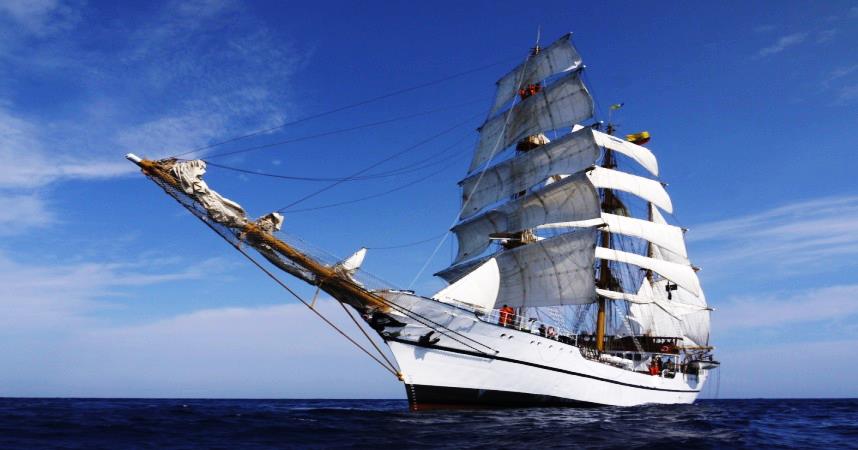 Navegación en el Mar Atlántico en la ruta Dublín – Bremen
24
[Speaker Notes: Tabla 3‑1  Track de Navegación en ruta Dublín - Bremen, Océano Atlántico
Pagina 74]
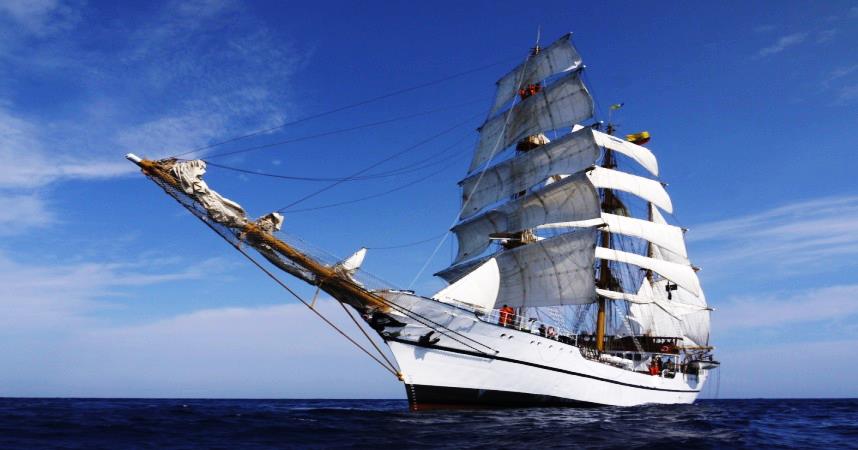 REPORTE DE NAVEGACIÓN DEL BESGUA EL DÍA 26 DE AGOSTO DEL 2012.
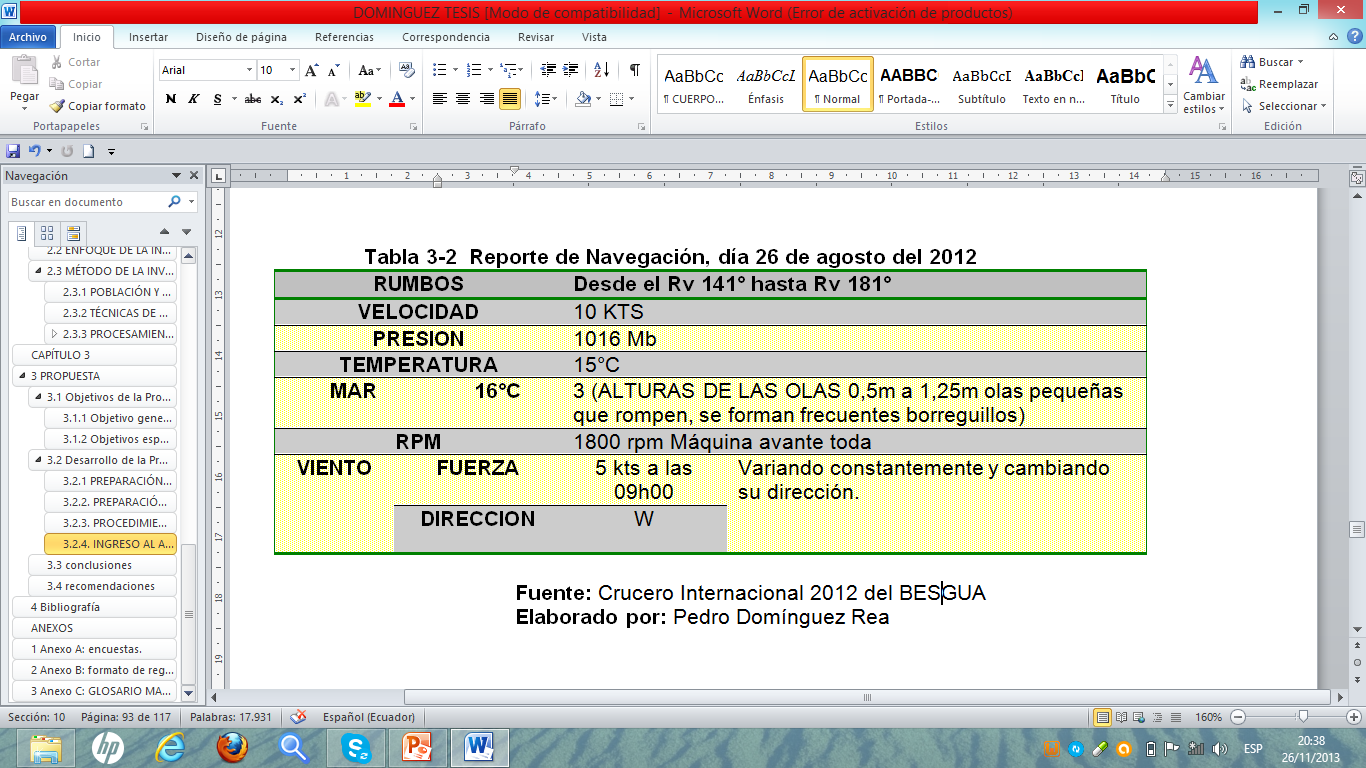 25
[Speaker Notes: De acuerdo a la planificación e información brindada por las herramientas y demás medios como los Pillot Chart, los valores esperados por posición y época fueron de una presión media esperada 1015 Mb, temperatura máxima 19°C y temperatura mínima 12°C.
Las condiciones en que navegamos fueron con cielo despejado, horizonte con bruma seca junto a una visibilidad buena de 10 Mn (millas náuticas) de alcance para la navegación; vientos de dirección W con intensidades que varían de 10 a 15 nudos cambiando hacia el sur  con intensidades que varían de 18 a 22 nudos.  Es importante mencionar que la temperatura ambiental fue de15ºC y del mar 16ºC estable y la presión atmosférica 1016 Mb, disminuyendo ligeramente, estos puntos son necesarios tenerlos presentes porque de ellos depende también el estado del mar en que navegamos. 
La navegación en este día se desarrolló en el Canal de San Jorge, dentro del mar Atlántico; no se aplicó la navegación a vela, por el contrario por ciertas medidas de seguridad se realizó una maniobra de aferrar el aparejo, que con consistió en asegurar las velas por medio de tomadores o randas a fin de que queden asegurados a las vergas y palos.]
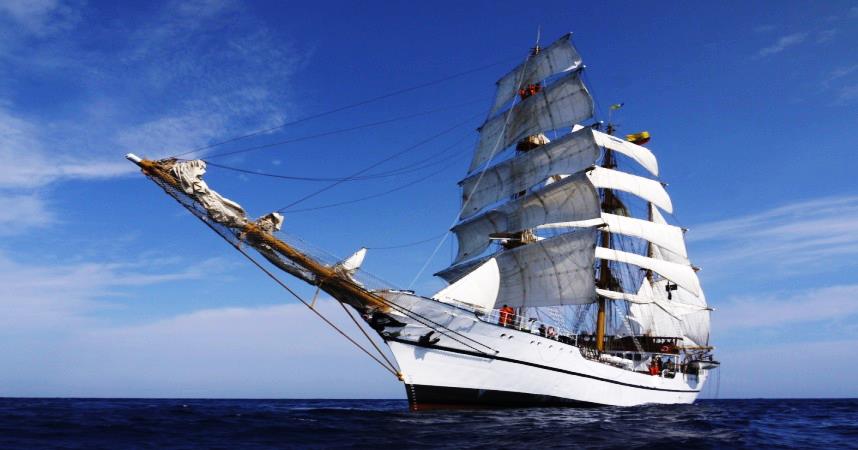 REPORTE DE NAVEGACIÓN DEL BESGUA EL DÍA 27 DE AGOSTO DEL 2012.
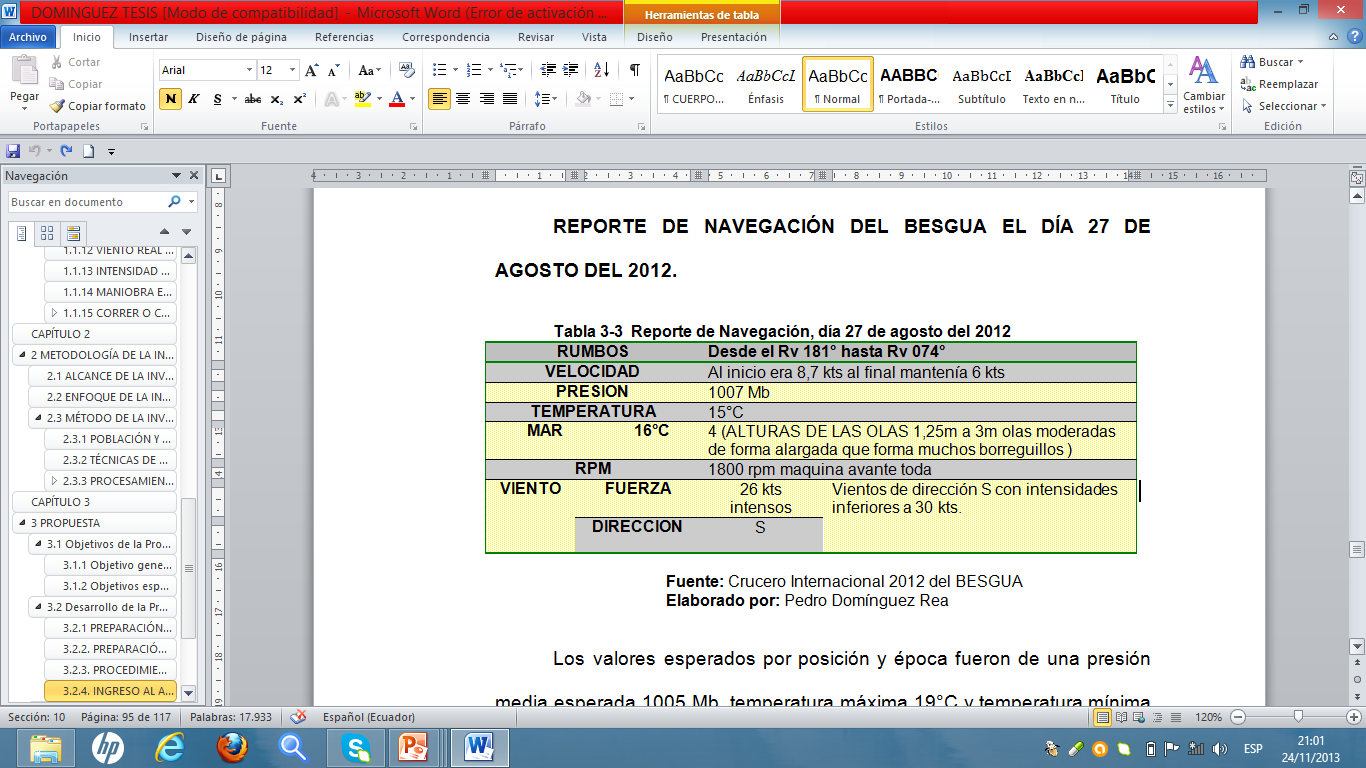 26
[Speaker Notes: Los valores esperados por posición y época fueron de una presión media esperada 1005 Mb, temperatura máxima 19°C y temperatura mínima 13°C.
Las condiciones en que navegamos fueron malas para el uso del velamen con cielo nublado, horizonte con lloviznas y la visibilidad reducida de 10 Mn de alcance para la navegación; vientos de dirección SSW con intensidades que varían de 25 a 32 nudos cambiando de dirección hacia el SW  con intensidades que varían de 18 a 25 nudos.  Las malas condiciones meteorológicas también se dan en el estado de mar a 17°C con olas en dirección SSW y altura 3m perdiendo fuerza hacia el SW con alturas de 1m.  La temperatura ambiental fue de 17°C y se observó un fenómeno de Centro de Baja Presión desplazándose hacia el NE.

En este día no se utilizaron las velas, ya que prácticamente el viento estaba en dirección contraria a nuestro rumbo al igual que la corriente junto al tamaño de las olas, era un riesgo el uso del velamen, lo que podría mas bien retrasar nuestra navegación en lugar de optimizarla.  El recurso no solo son los medios de navegación que tenía el buque, sino la preparación de la planificación dada y la correcta ejecución de la misma para mantenernos en el margen de seguridad y sobre todo el de llegar a nuestro destino.

A pesar de todo lo planificado es recomendable para la navegación óptima el controlar la seguridad de las maniobras

el daño en las velas cuchillas de la proa, trinquetilla y contrafoque, también el condor que se encuentran en la proa del buque fue arrancado a causa de las olas que chocaban en la proa junto a la fuerza del viento.]
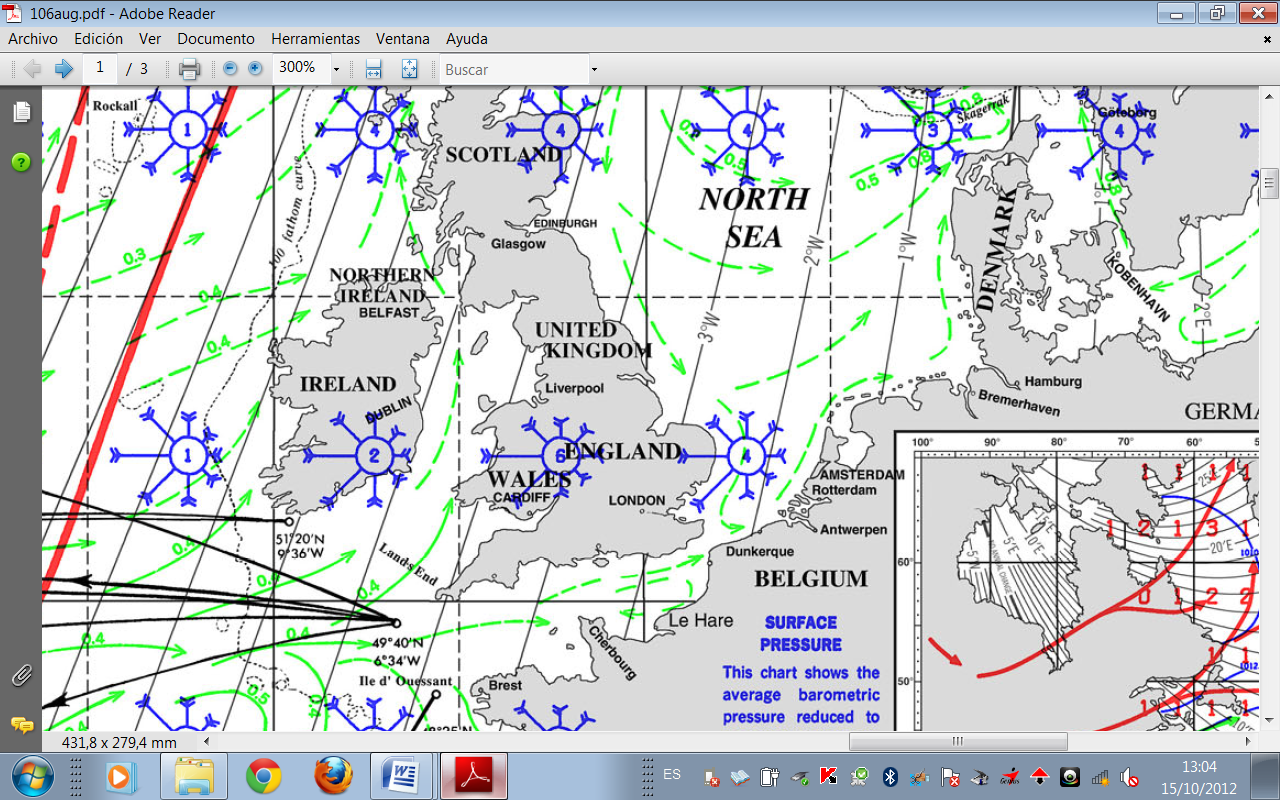 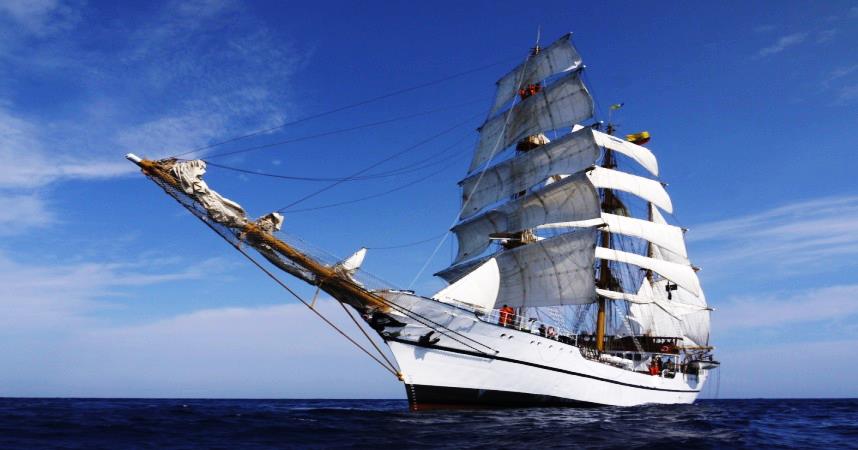 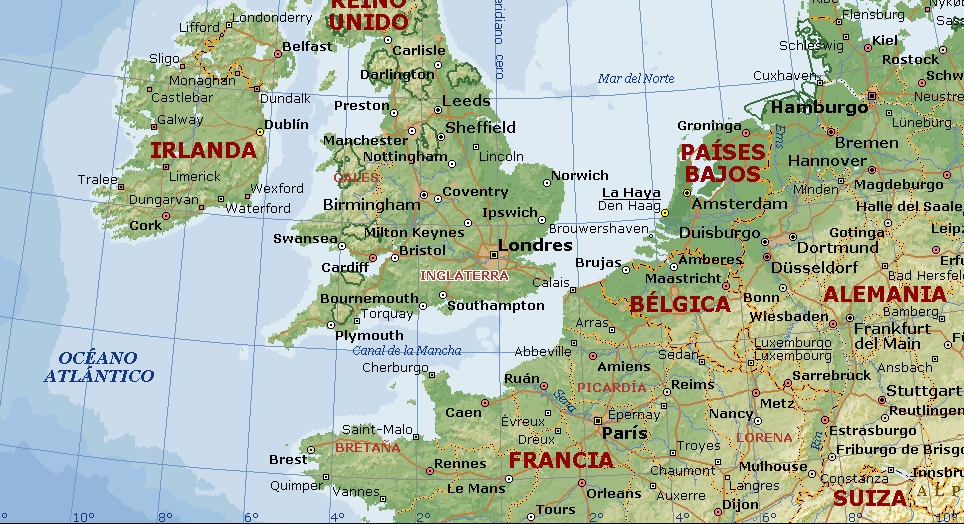 ZONA DE TRÁFICO
RV 181
--------------
RV 118
RV 090
S
Viento
Marea
27
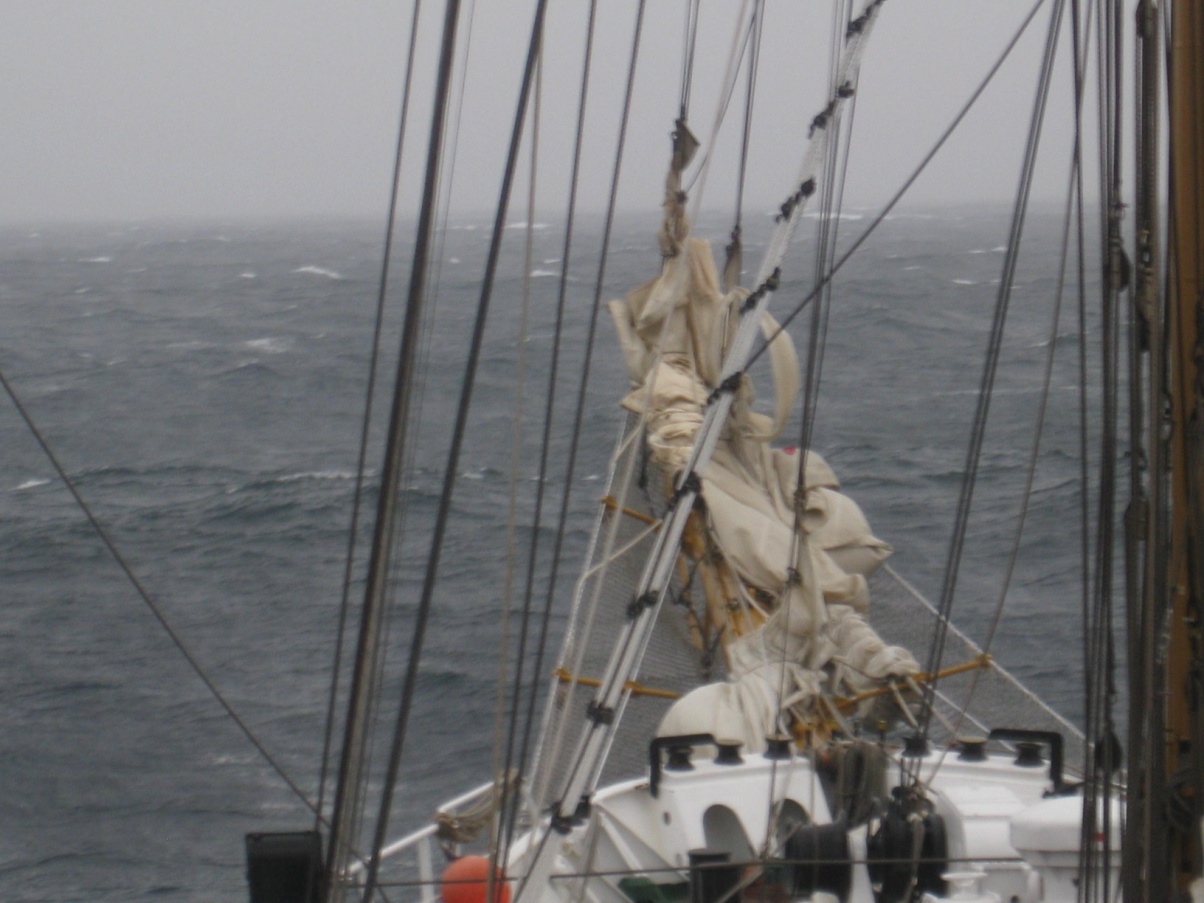 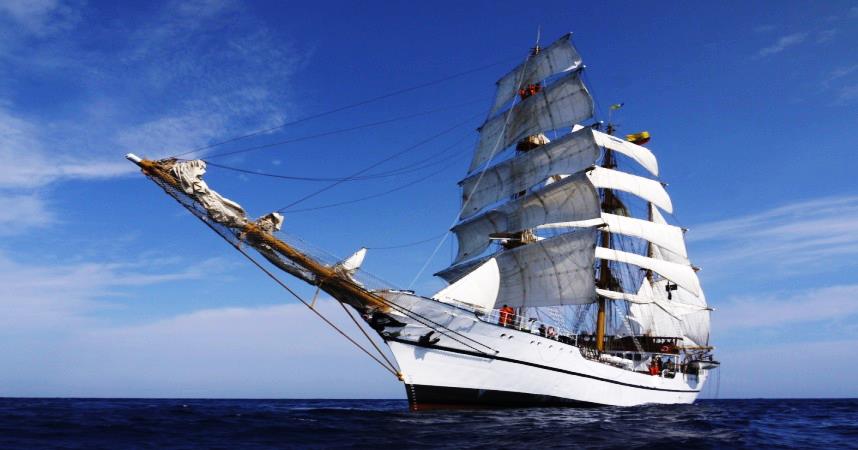 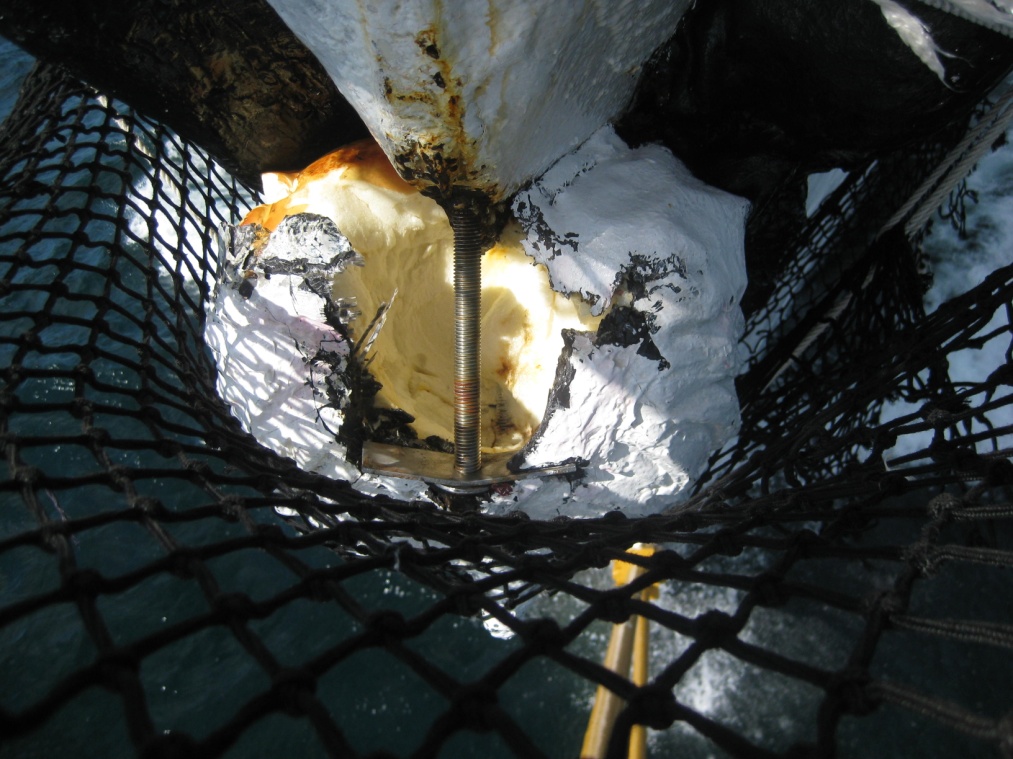 VELAS RIFADAS
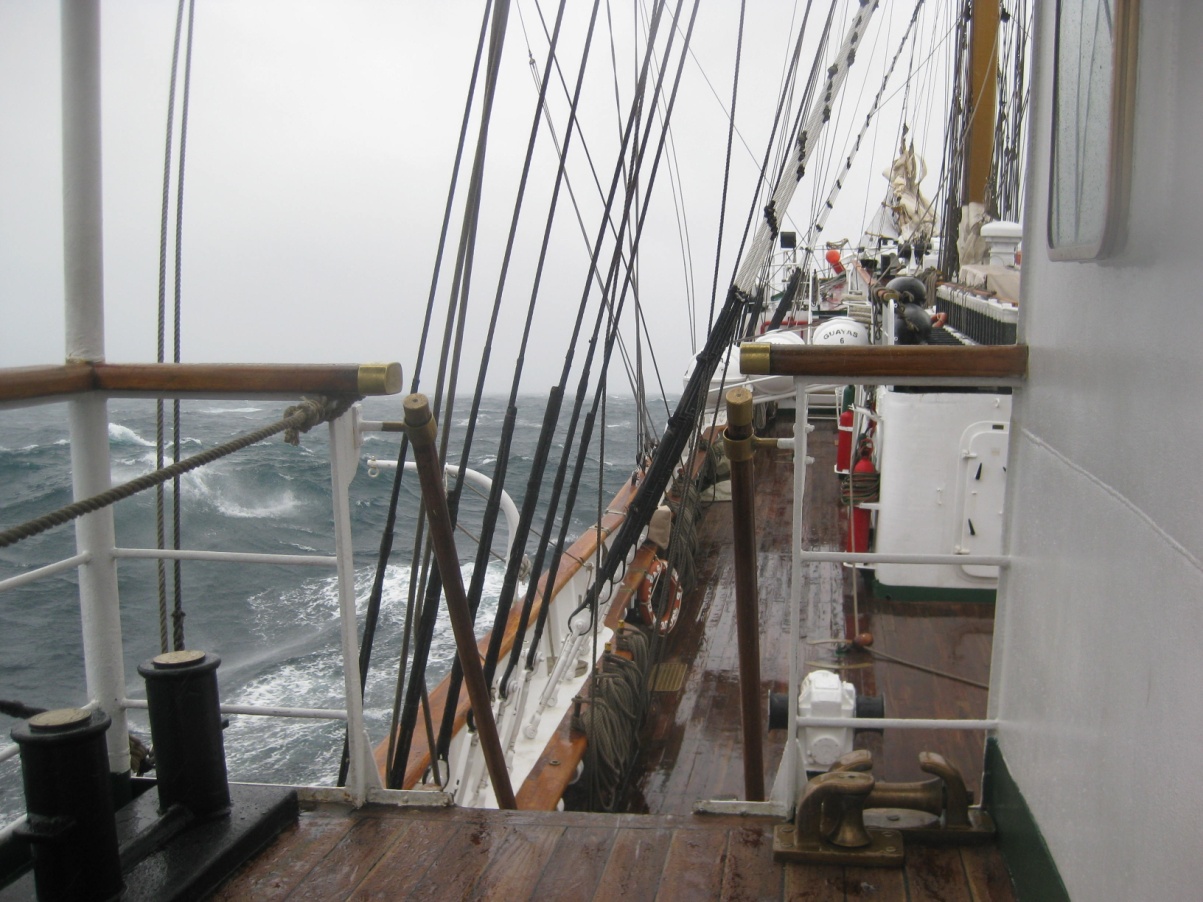 MAL TIEMPO
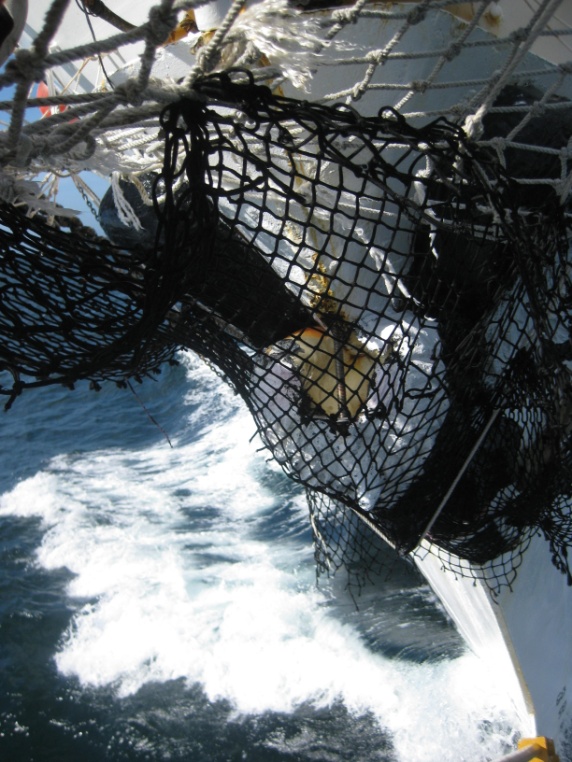 MASCARÓN
28
[Speaker Notes: Las rutas fueron analizadas y calificadas como las mejores y correctas a seguir, en base a los Pilot Chart y a las características de las cartas náuticas.  La razón por la que ocurrió este accidente no fue porque se tomó o se planificó mal, de hecho el buque transitó por una vía de Tráfico Marítimo que es obligatorio para el paso de buques en esa zona.  Las velas fueron aferradas por tanto los daños es a causa de que se las aseguró con los tomadores correctamente, por el personal encargado.  El cóndor es de fibra de vidrio; el tiempo de vida del buque es mayor a cuarenta años..
Esta investigación tiene como propuesta la optimización de la navegación y a fin de lograrlo en esta ruta lo recomendable es que el buque pase por un riguroso mantenimiento y la dotación o recurso humano sea perfectamente capacitada para no cometer errores que pongan en riesgo a la unidad.]
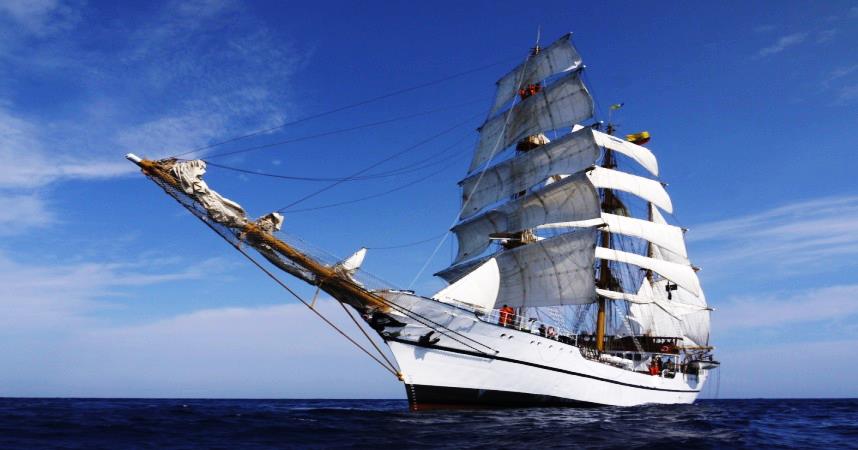 REPORTE DE NAVEGACIÓN DEL BESGUA EL DÍA 28 DE AGOSTO DEL 2012.
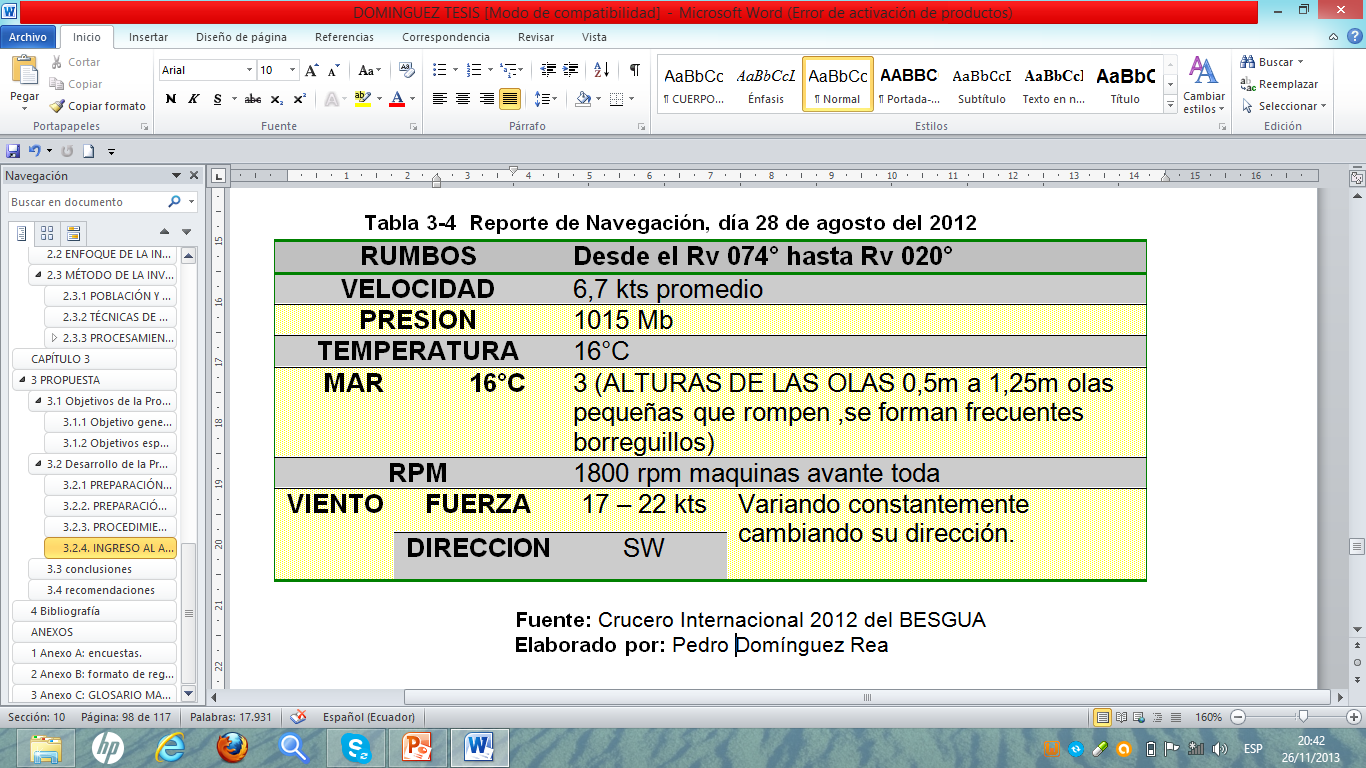 29
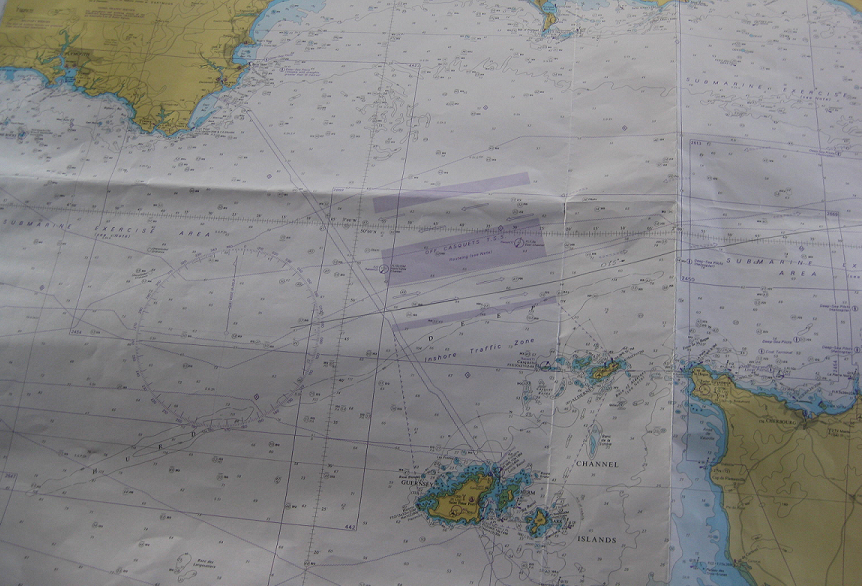 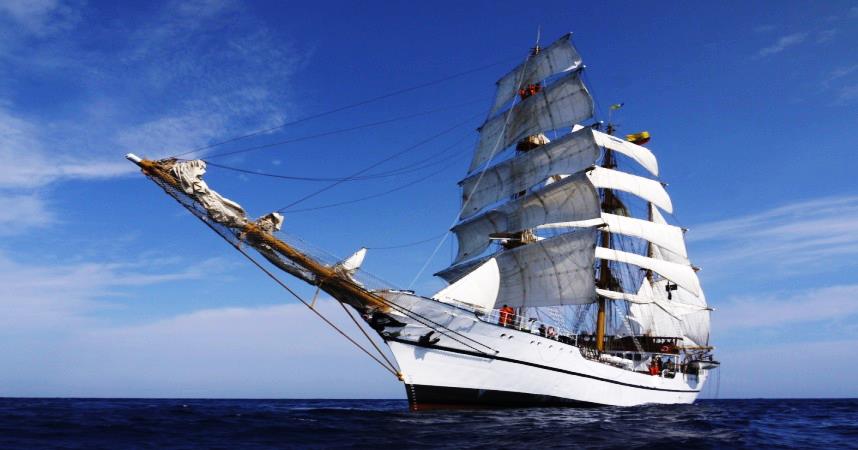 CANAL DE LA MANCHA
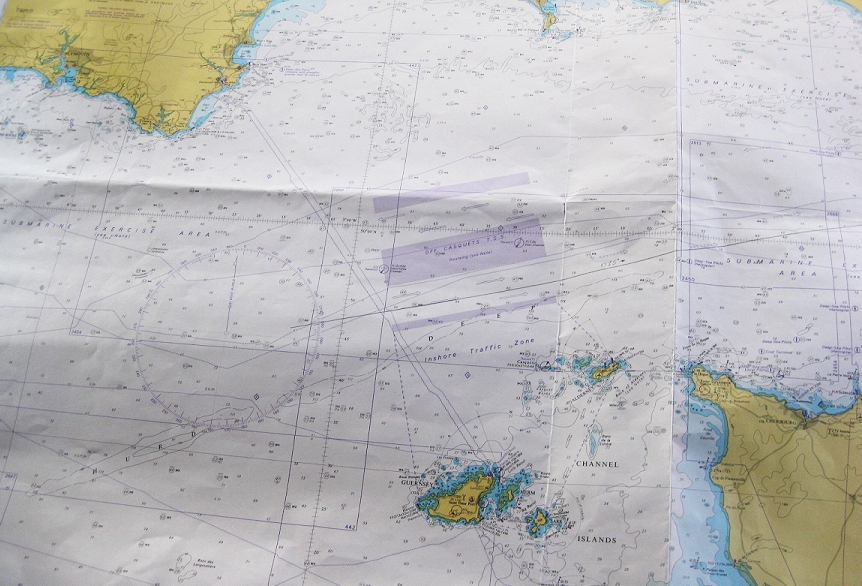 RV 074
RV 090
NOTA: POR ESTE CANAL NO SE PUEDE FONDEAR NI PESCAR ,YA QUE ES UNA ZONA TRAFICO COMERCIAL
FRANCIA
ZONA DE TRAFICO LIBRE
30
[Speaker Notes: Todo el track esta definido por las vias de paso marítimo que surgen entre las zonas de bajo como vemos en la figura 3-13; la navegación es continua en el Canal de Mancha porque no se puede pescar ni fondear ya que es una area de Tráfico Marítimo como señala la figura 3-14.]
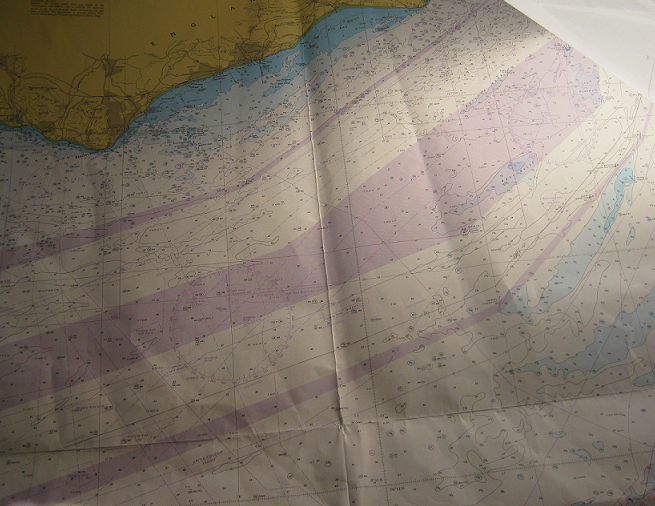 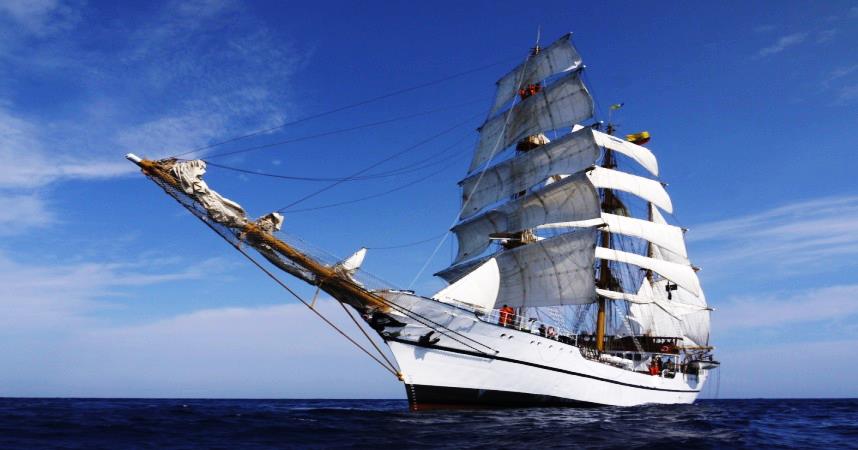 INGLATERRA
RV 018
RV 052
RV 042
ZONA DE BAJOS
RV 020
SSW
SW
RV 053
31
[Speaker Notes: El buque en este tramo de su track se encuentra navegando con dirección este y las condiciones presentes dan vientos de direccion SW y de ligero cambio SSW e intensidades favorables para lo que da lugar al empleo del velamen.]
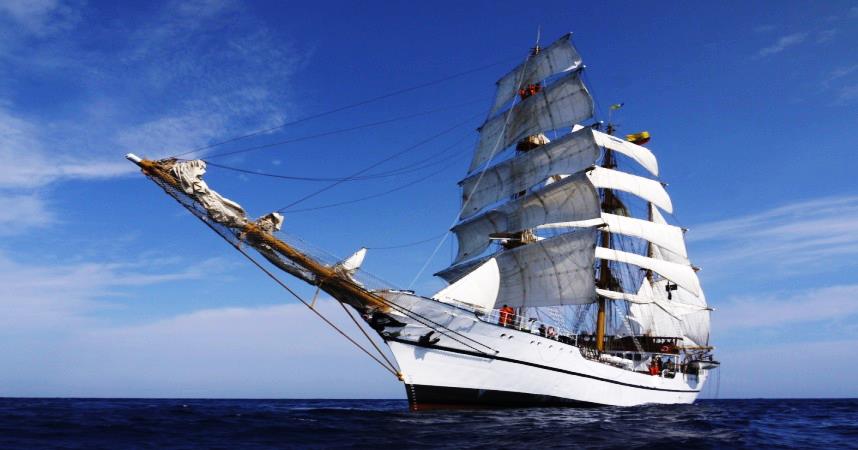 REPORTE DE NAVEGACIÓN DEL BESGUA EL DÍA 29 y 30 DE AGOSTO DEL 2012.
buena visibilidad de 10Mn
cielo estuvo parcialmente nublado
el horizonte con bruma seca.  
Vientos con un promedio de dirección en ambos días de SW con intensidades que varían de 15 a 20 nudos disminuyendo de 10 a 15 nudos, 
dirección de olas SW y altura 0,4 M.  
Temperatura ambiental 18°C y del mar 19°C estables.  
presión atmosférica fue de 1016Mb, aumentando ligeramente.
32
32
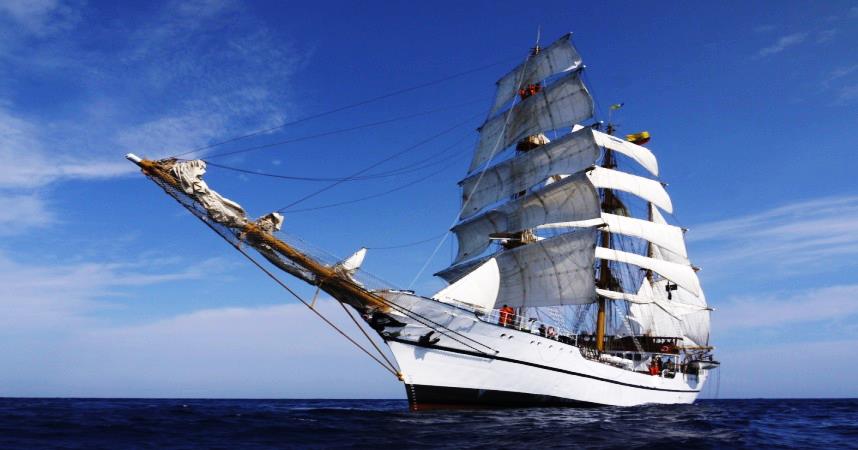 REPORTE DE NAVEGACIÓN DEL BESGUA EL DÍA 31 DE AGOSTO DEL 2012 (INGRESO A BREMEN.)
USO DE DOS PRÁCTICOS
La navegación por este canal fue bajo altas medidas de seguridad
Guardia para el control DE LA SEGURIDAD del buque.
33
33
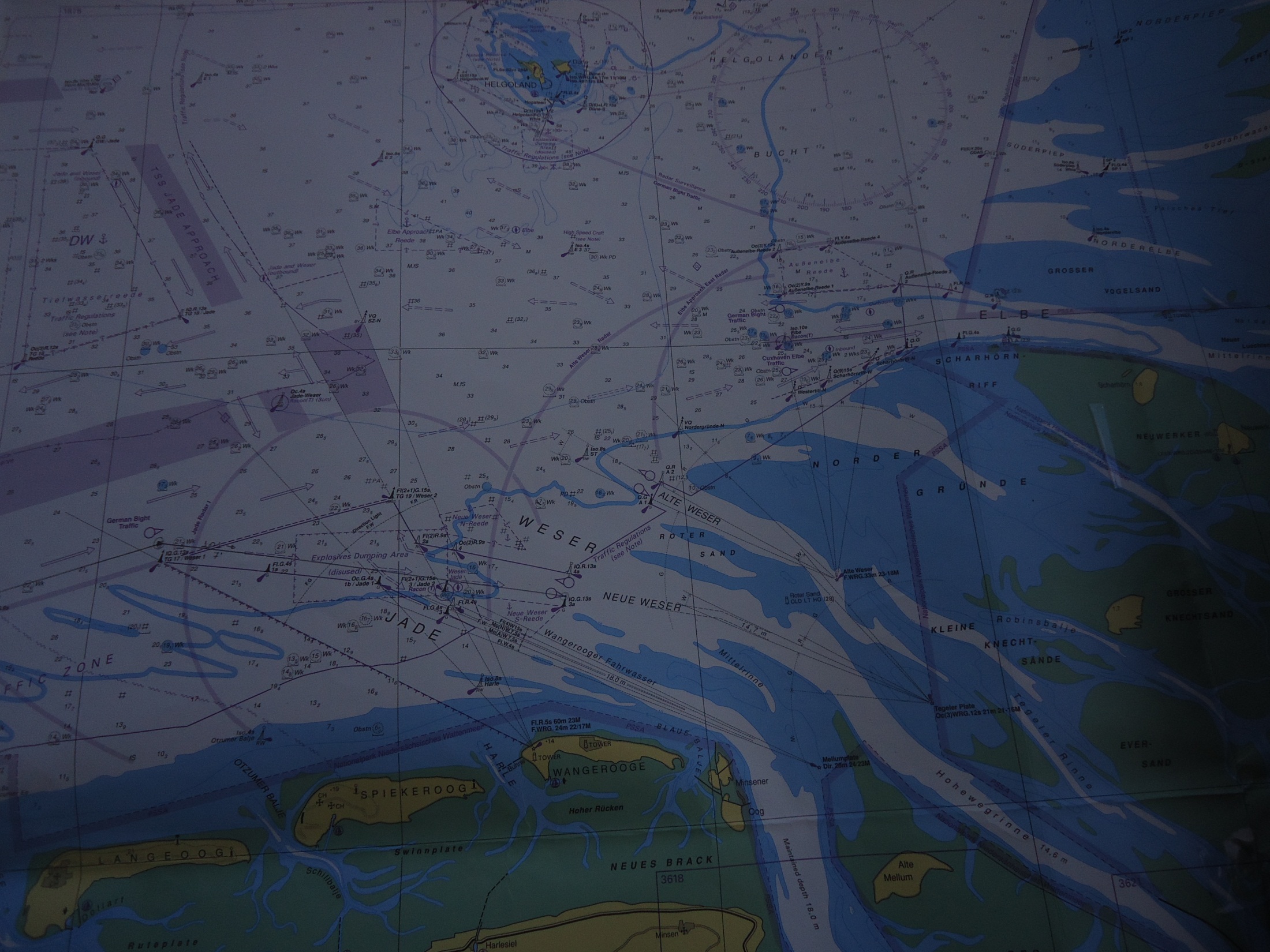 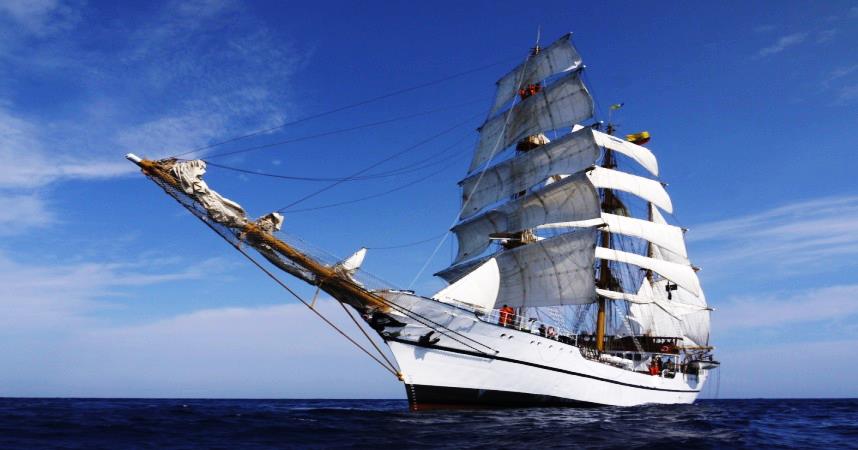 BOYA DE MAR 
RACON (T) A 52 MILLAS DE LA COSTA
53°53,3´ N
07° 45,3´ E
Duración: 8HRS
Velocidad: 5 KTS
Distancia: 70 MN
Profundidades: 9.60/14.9(METROS)
Ancho: 1000 yd / 730 yd 
Aparejo: aferrado
34
34
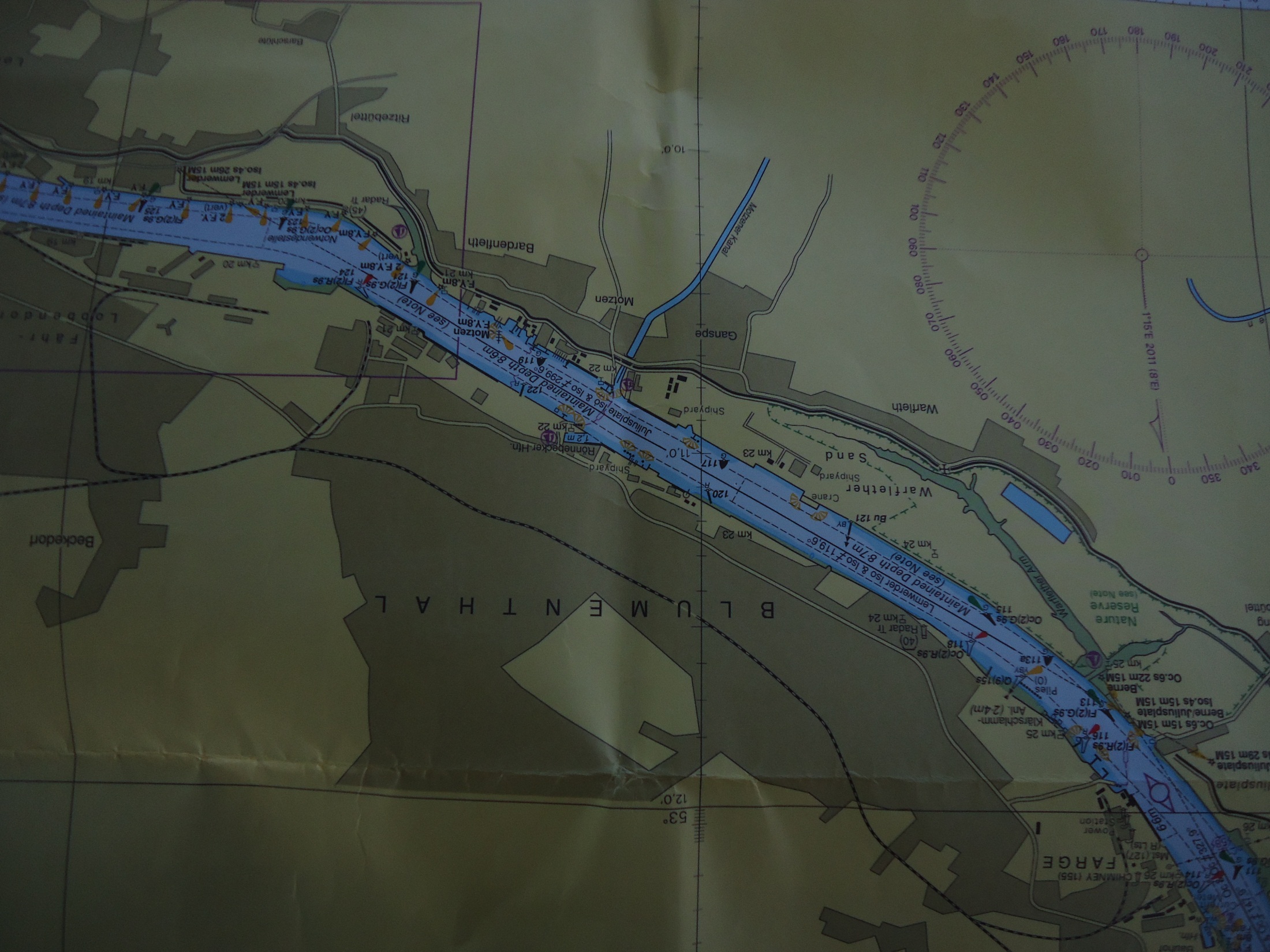 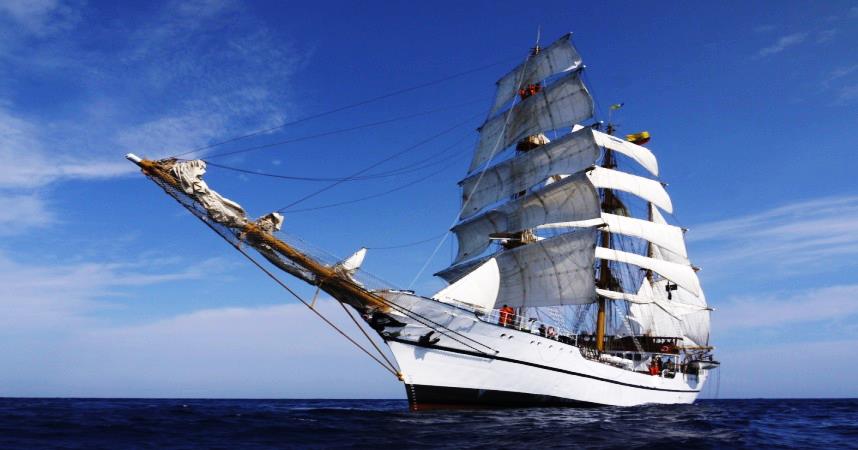 EL CANAL DE INGRESO A BREMEN POSEE 127 BOYAS CONTADAS DESDE LA BOYA DE MAR HASTA EL PUERTO DE DONDE ATRACAMOS
35
35
TÍTULO
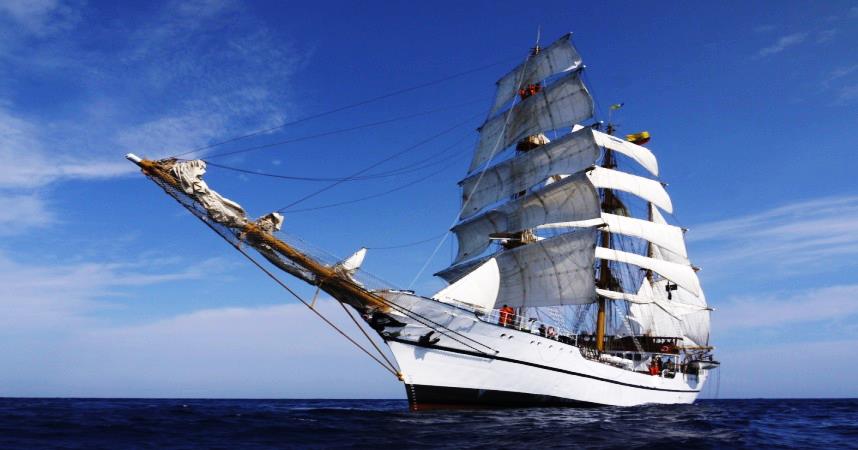 1
INTRODUCCIÓN
2
RECOMENDACIONES
CONCLUSIONES
DEFINICIÓN DEL PROBLEMA
3
JUSTIFICACIÓN
4
Los reportes meteorológicos y los recursos del buque, determinaron que las condiciones meteorológicas no eran favorables para la aplicación de la navegación a vela, en todo el recorrido en la ruta Dublín – Bremen.
Socializar el contenido del registro técnico de la ruta Dublín – Bremen y elaborar el de otras rutas, a toda la tripulación del BESGUA, con el fin de que dispongan de conocimientos extras al de la planificación y de esa forma cada quién cumplan su trabajo identificando los detalles que no sean seguros para que tome las debidas precauciones oportunamente.
El desarrollo de un registro técnico sobre la planificación de la navegación y su conducción, es importante porque contribuye como una referencia en la programación de nuevas rutas en otros cruceros, su aporte va directamente a la optimización de la navegación.|
Analizar continuamente los reportes meteorológicos, con el fin de que se prevenga riesgos durante la navegación, en condiciones meteorológicas similares a las que se presentaron o superiores, durante la ruta Dublín – Bremen.
OBJETIVOS DE LA INVESTIGACIÓN
5
FUNDAMENTACIÓN TEÓRICA
6
PRESENTACIÓN DE LA PROPUESTA
La ejecución correcta de la planificación de la navegación, mantuvo al BESGUA en el margen de seguridad durante la navegación en los dos canales, el personal involucrado en la navegación de la ruta Dublín – Bremen, cumplió con las normas y responsabilidades establecidas.
7
Ejecutar la planificación de la navegación, tal como está establecida, considerando vital, que ésta debe ser conocida por toda la tripulación, de tal forma que estén preparados para el enfrentamiento de malas condiciones meteorológicas en un momento determinado.
CONCLUSIONES Y RECOMENDACIONES
8
36
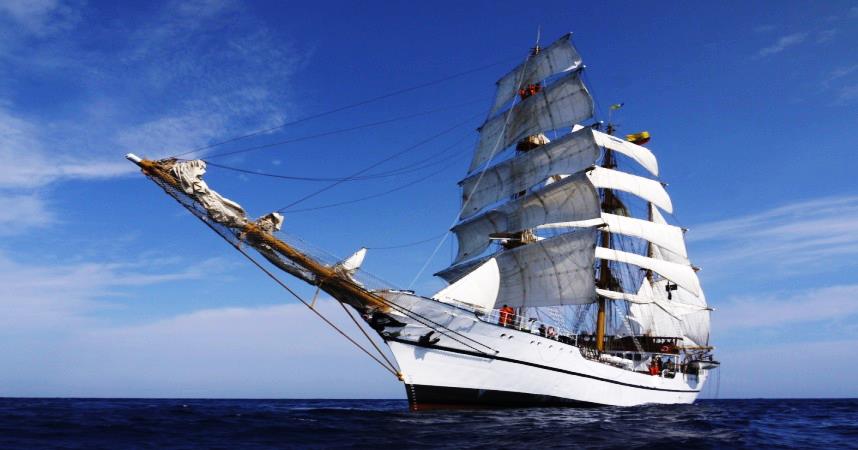 GRACIAS
37